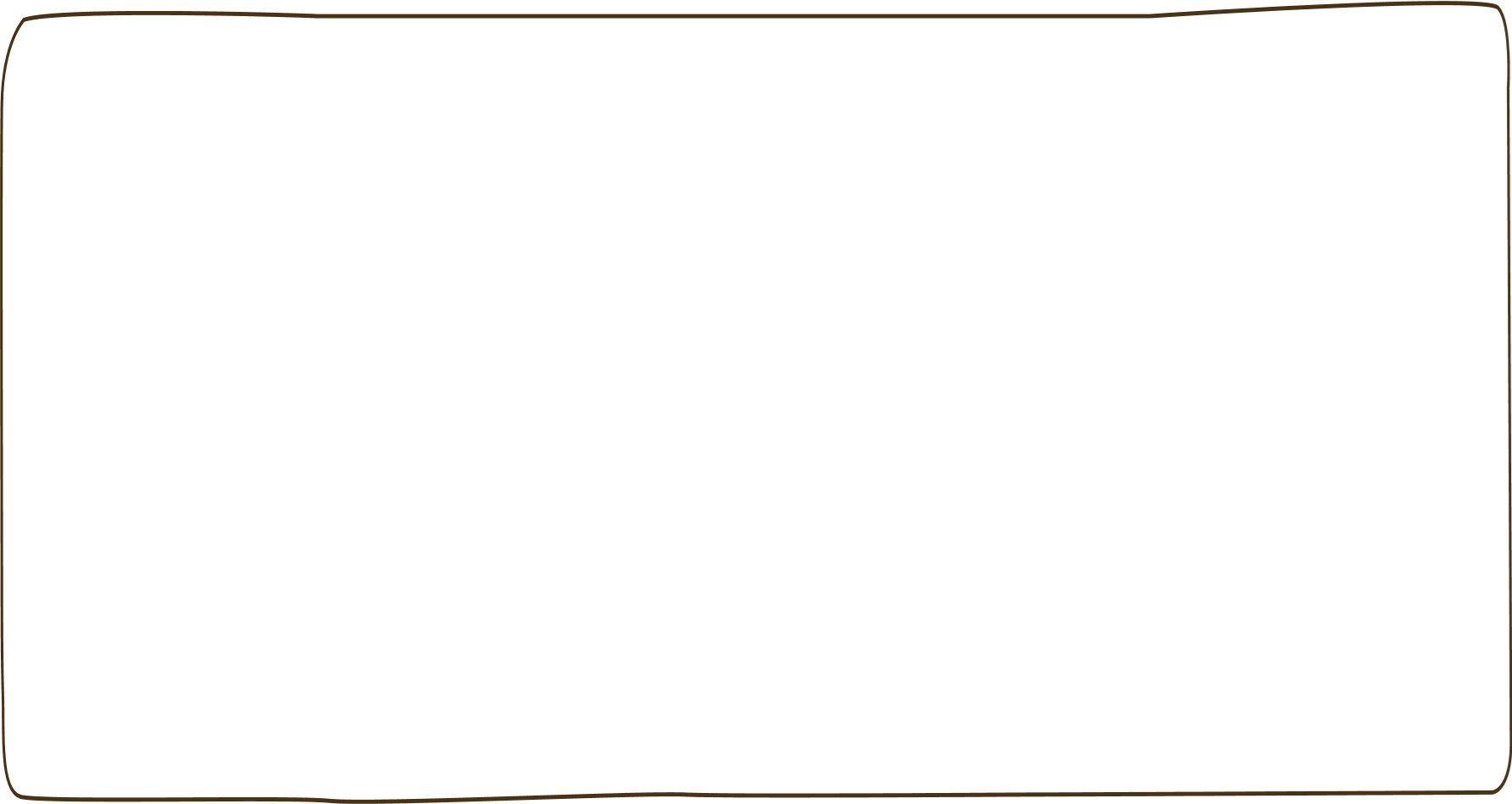 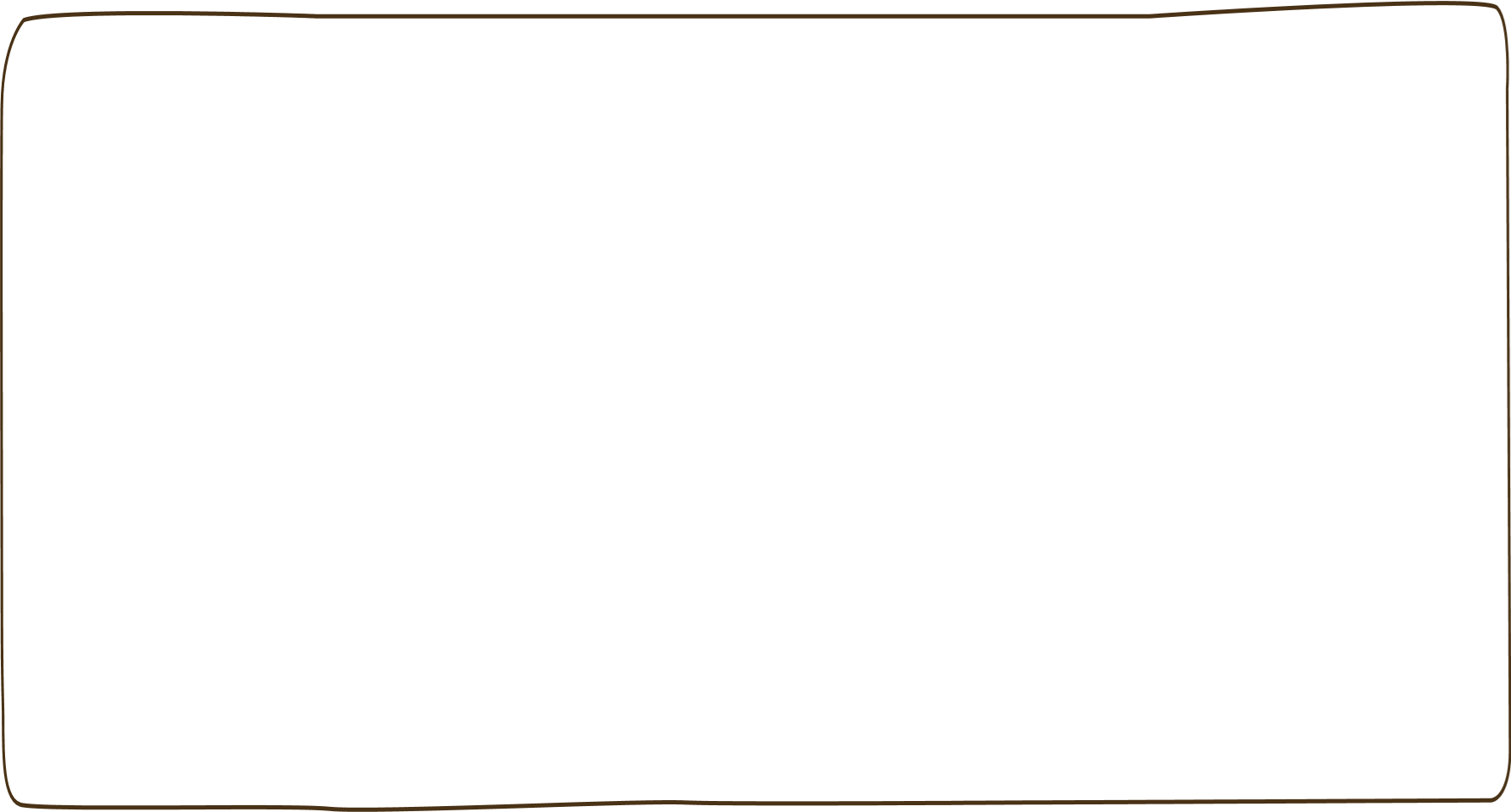 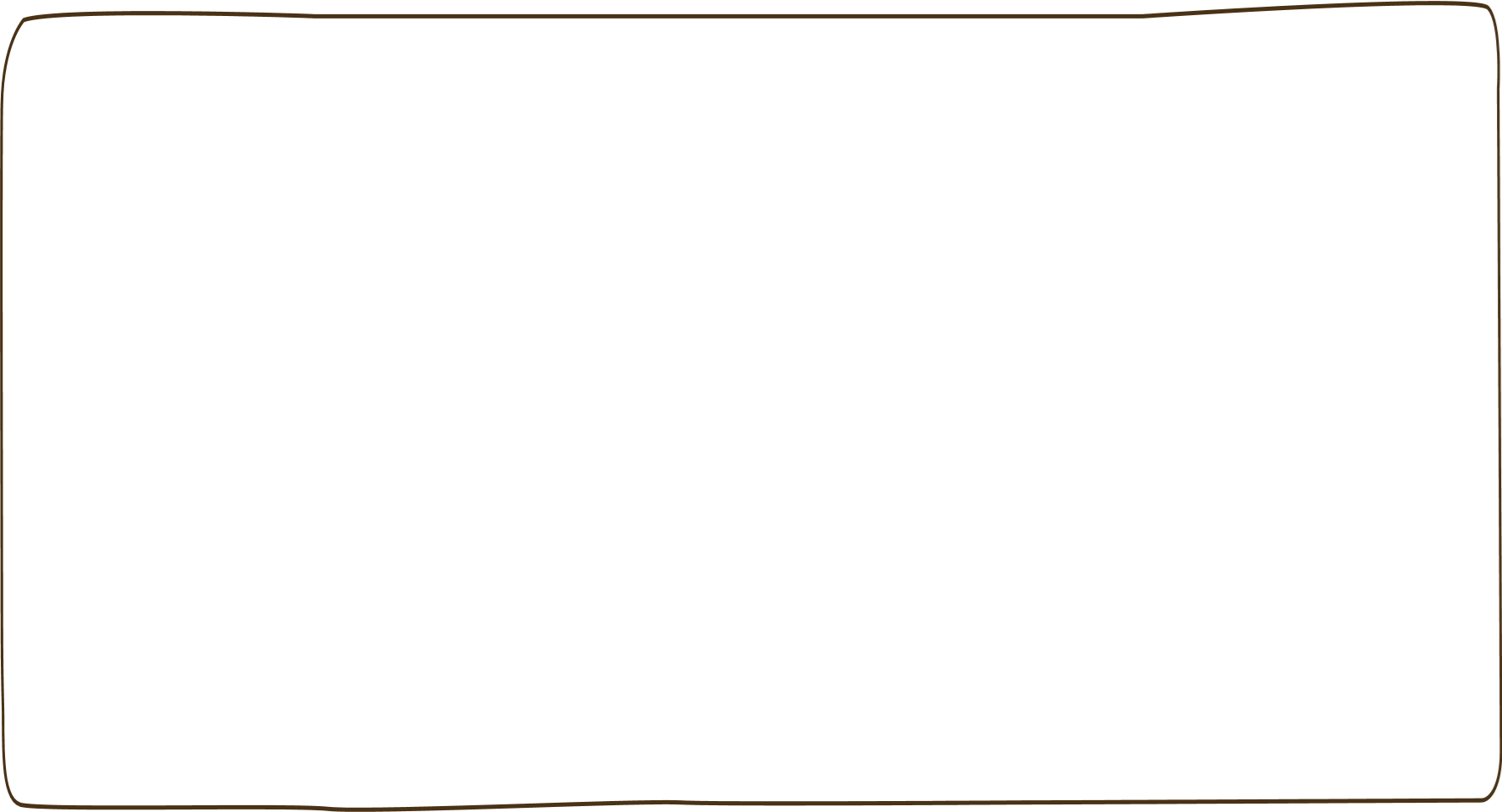 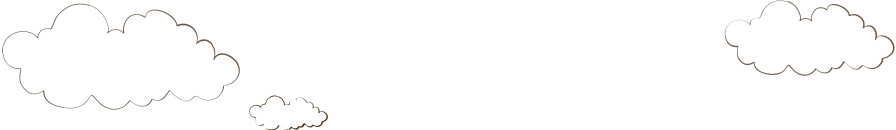 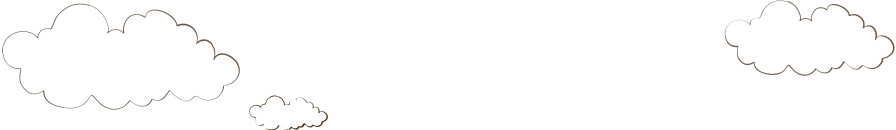 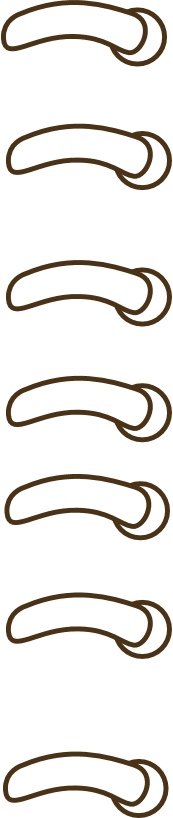 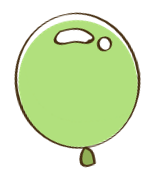 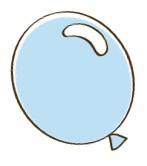 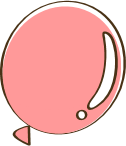 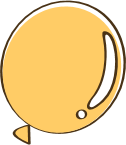 2
0
2
4
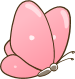 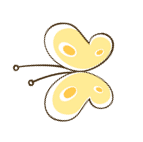 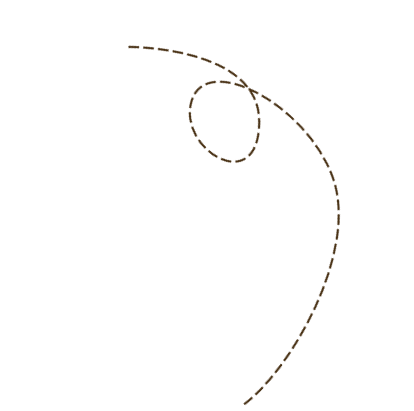 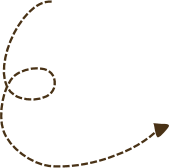 Media Center/Library
TEACHER: Mrs. Pence
Welcome
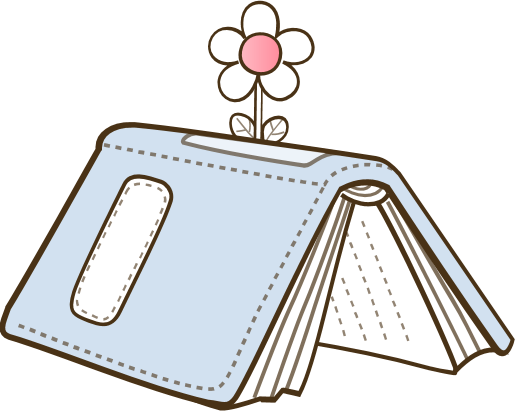 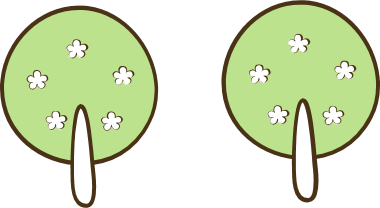 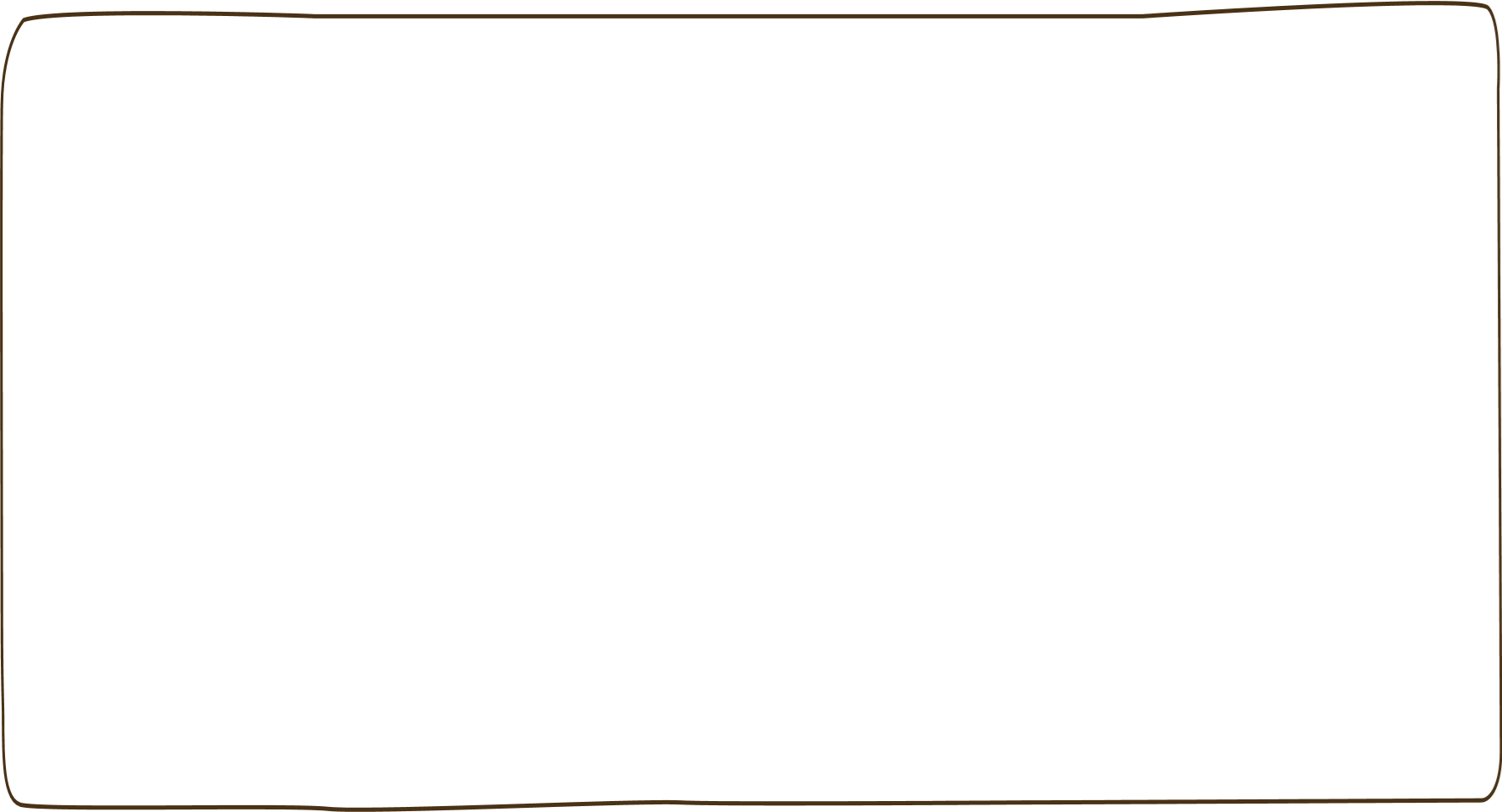 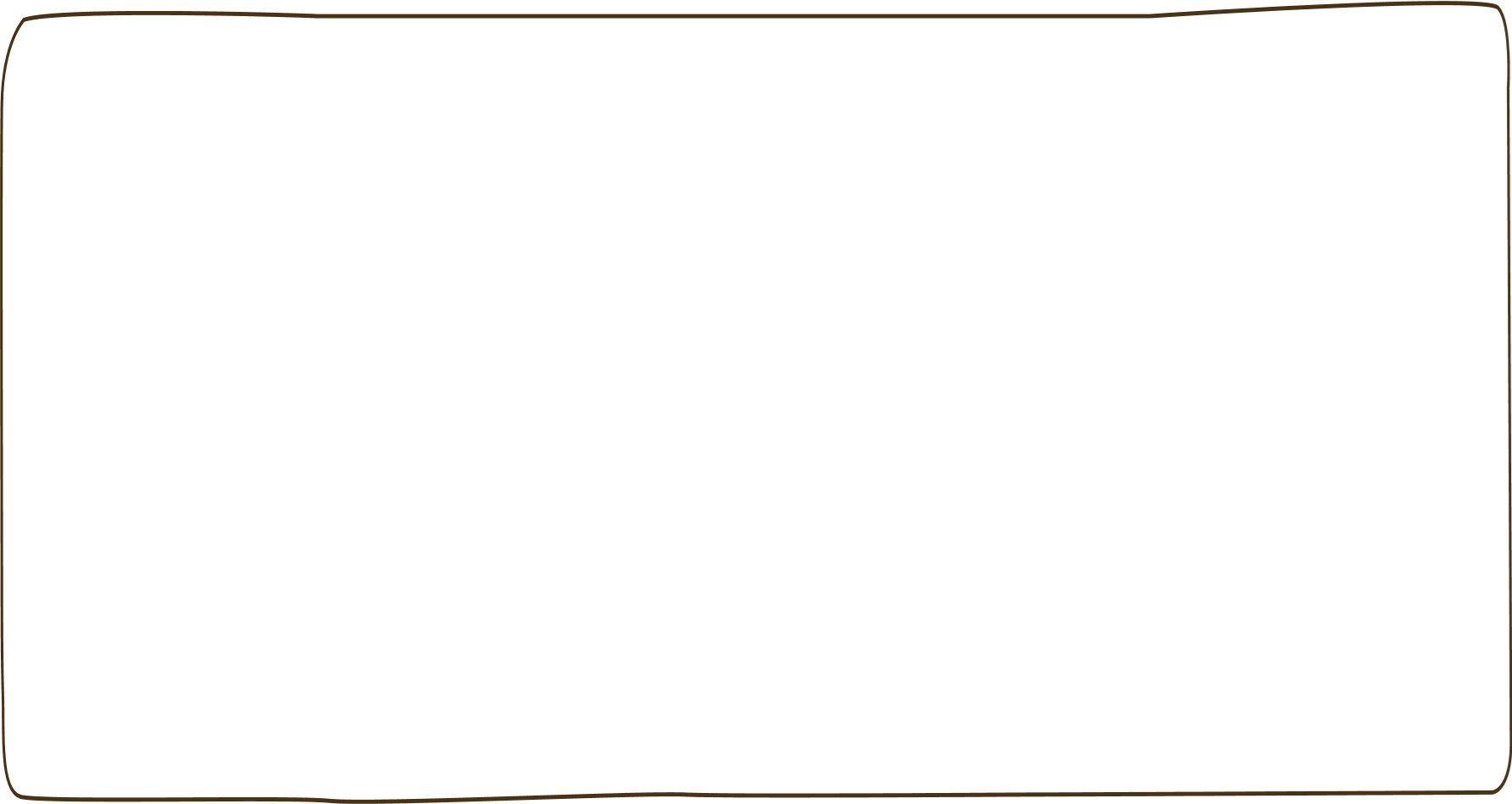 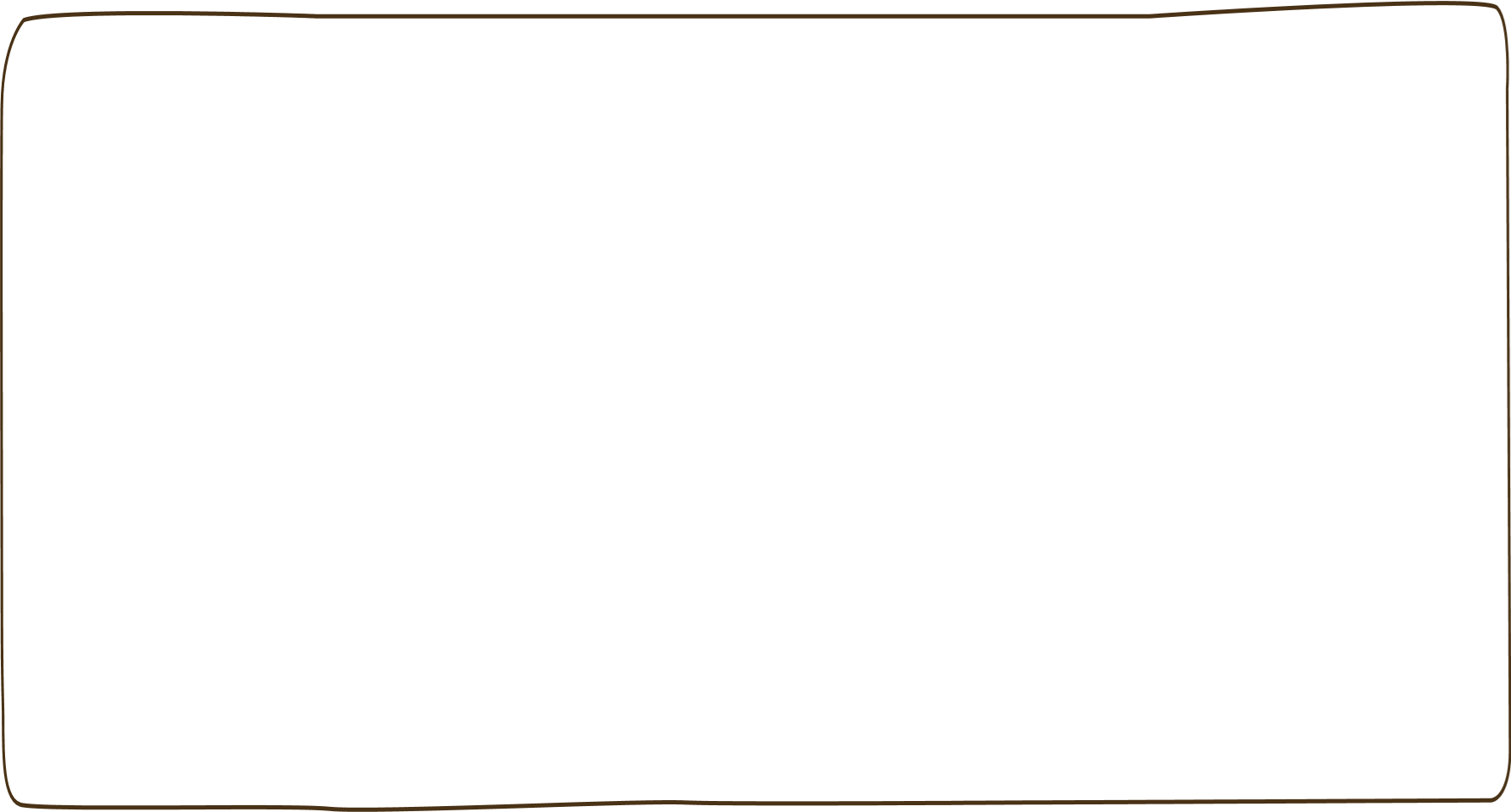 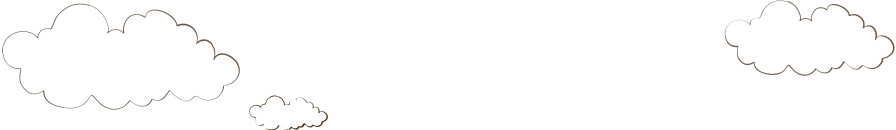 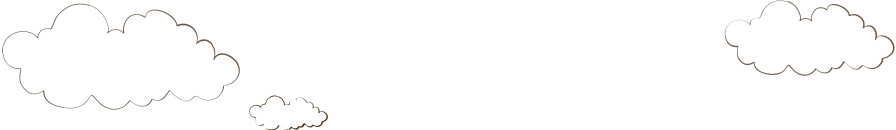 You will learn:
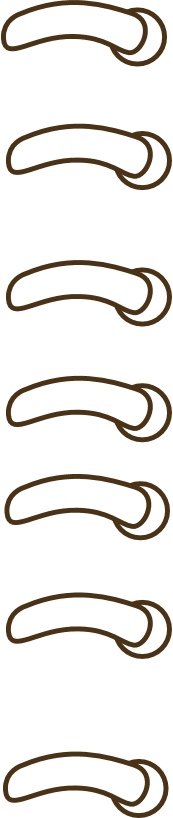 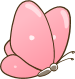 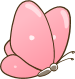 How to find information
How to become a better reader
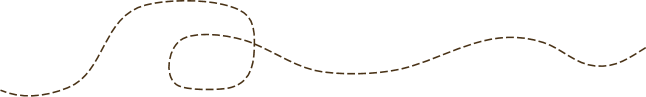 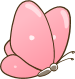 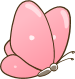 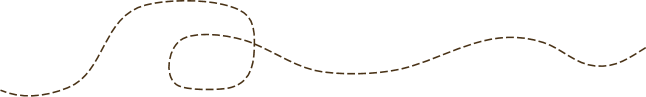 How to be safe on the Internet
How to make lots of cool stuff
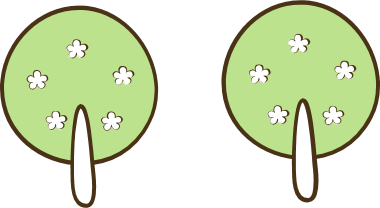 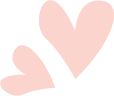 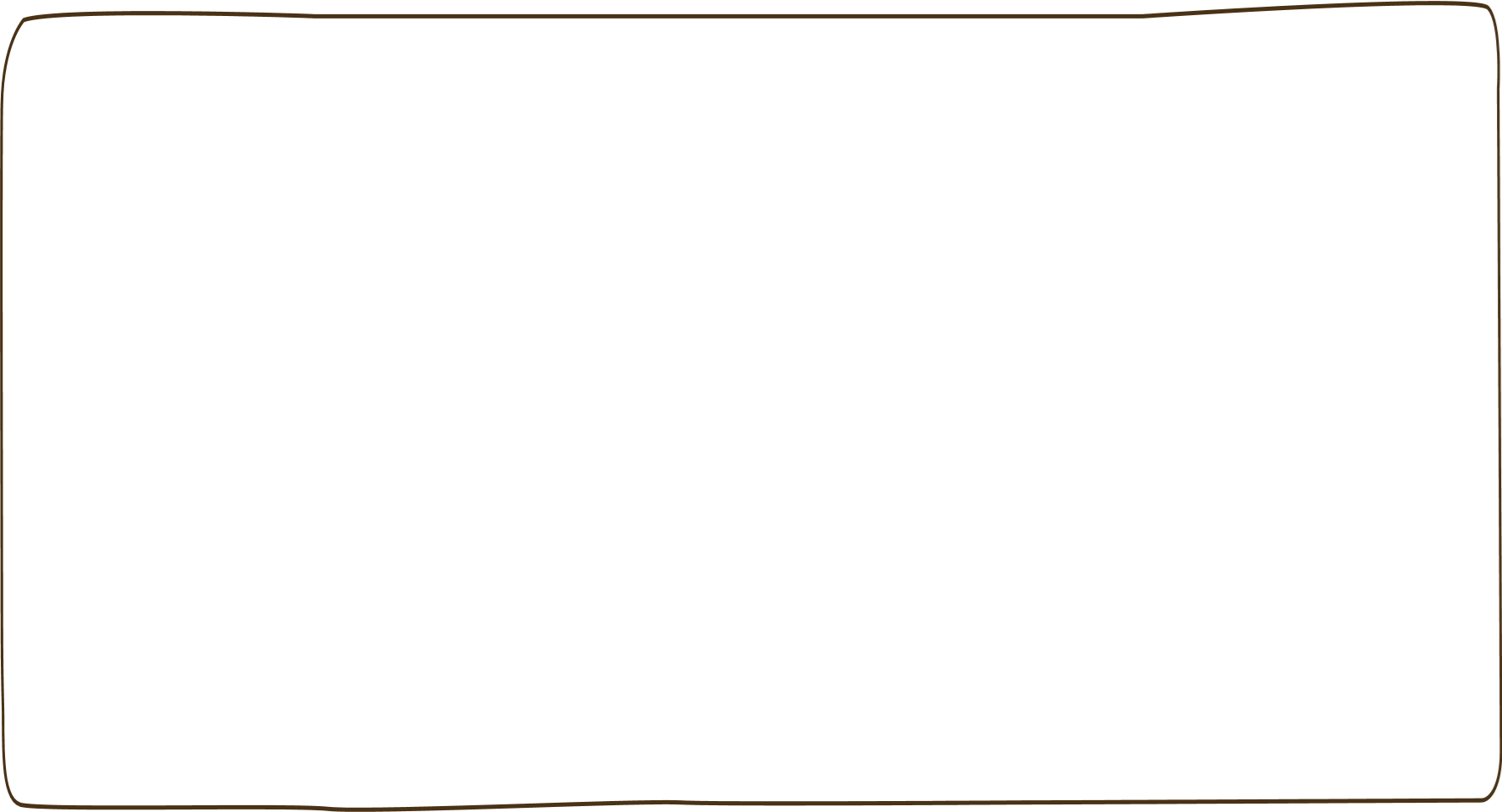 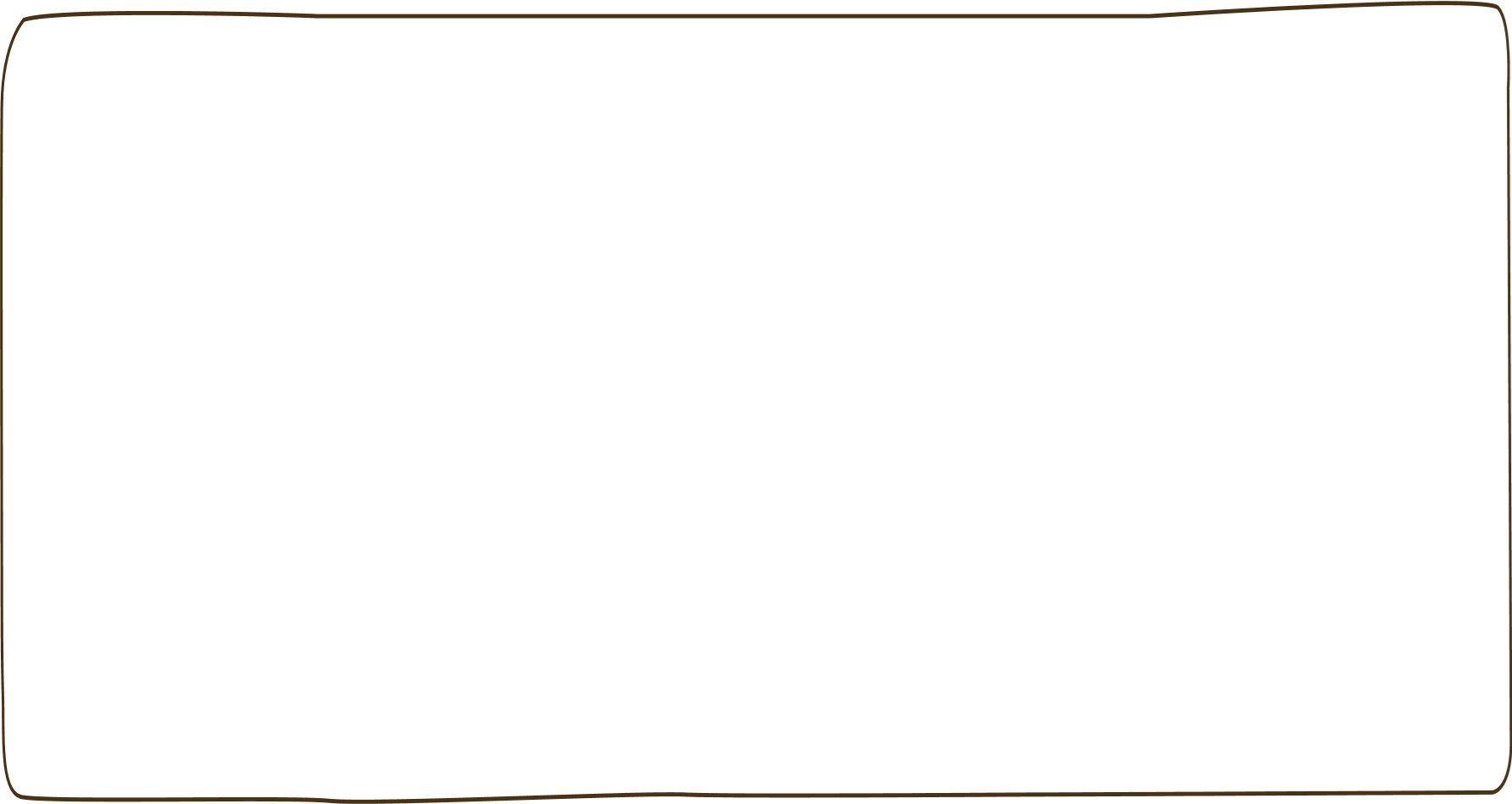 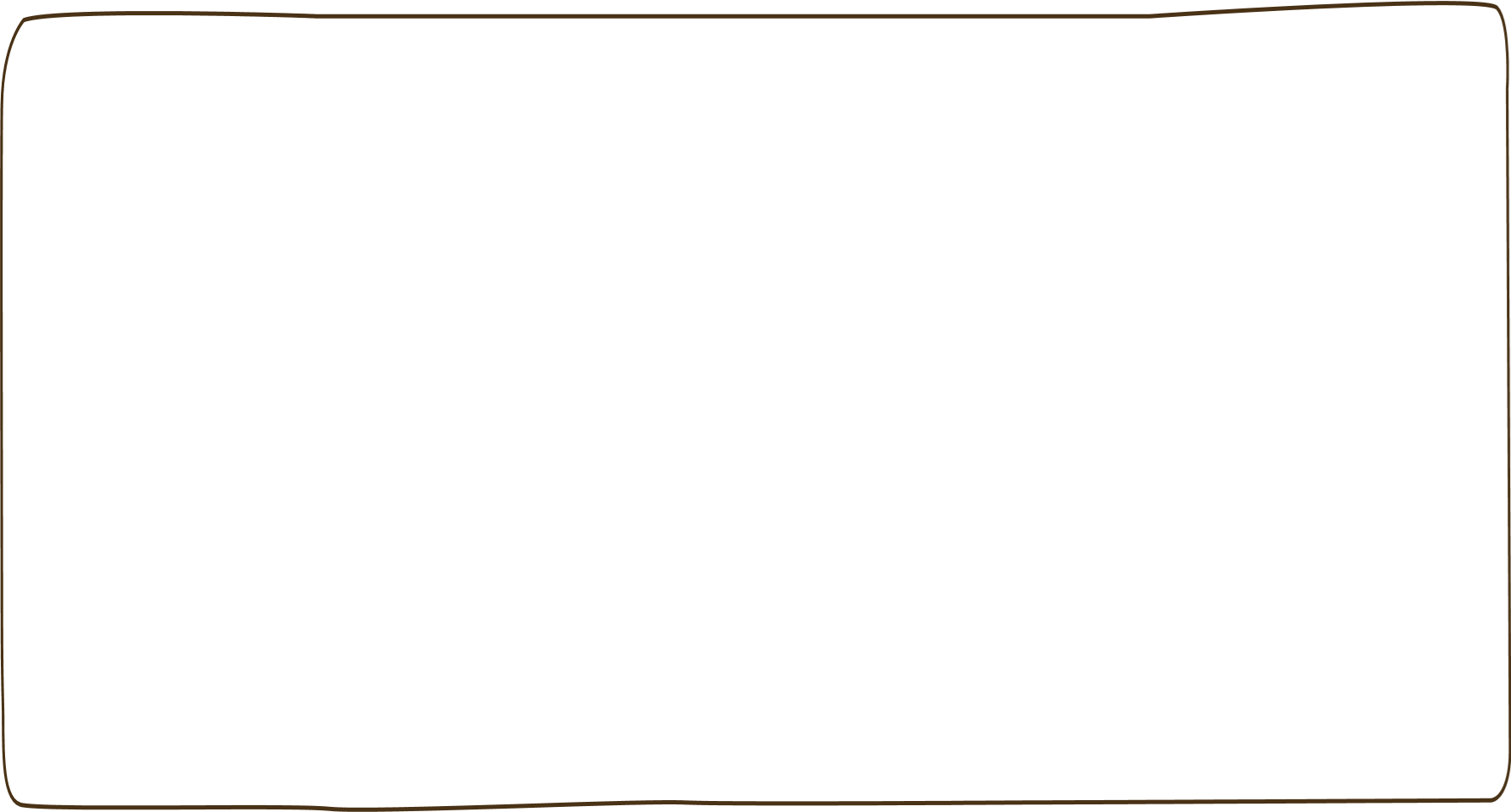 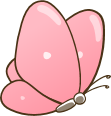 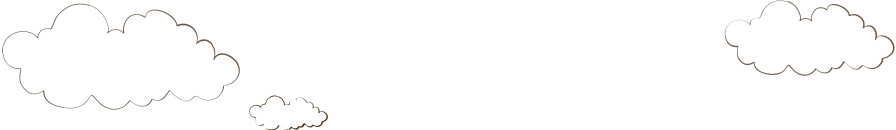 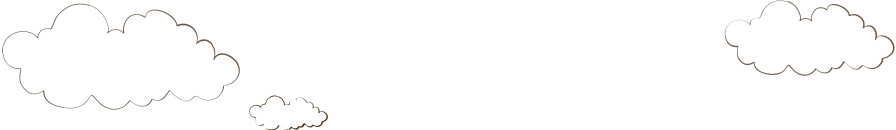 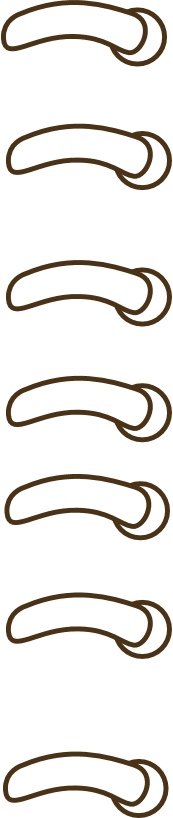 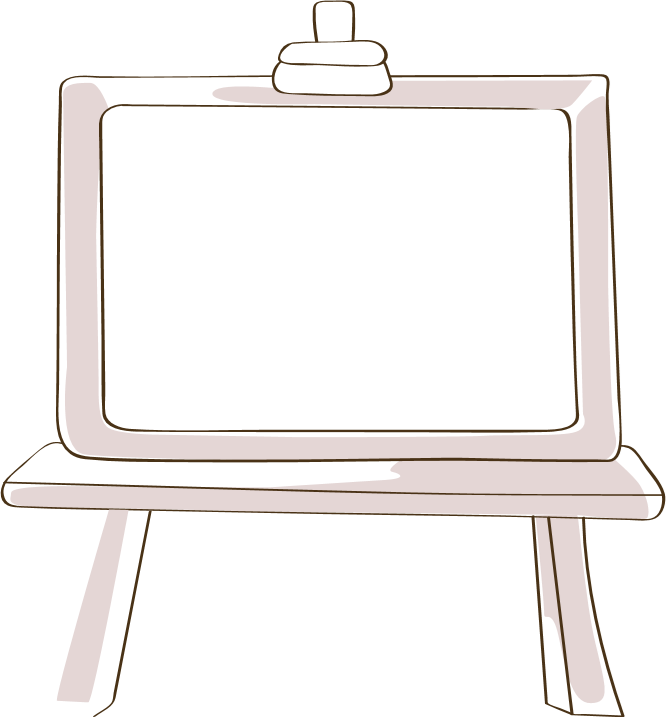 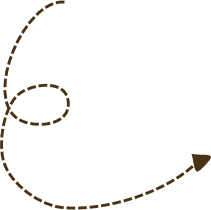 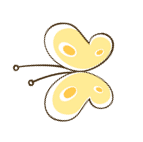 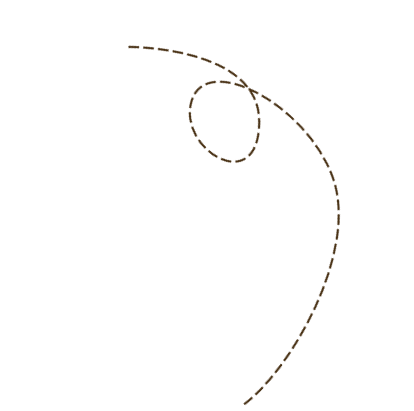 Library Rules
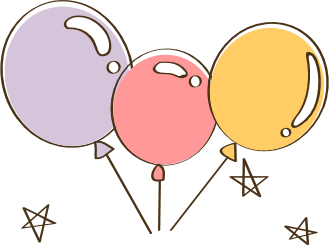 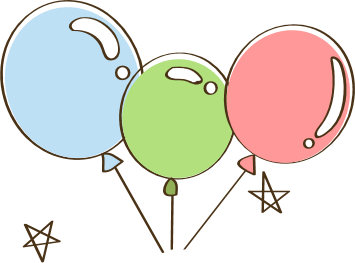 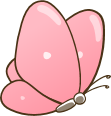 Library Rules
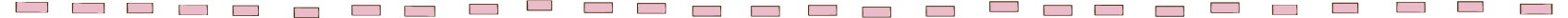 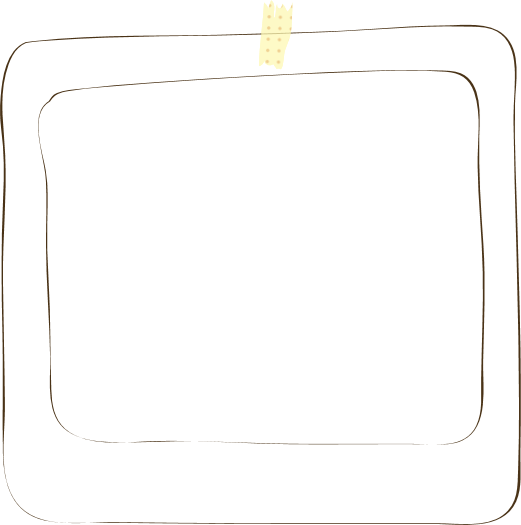 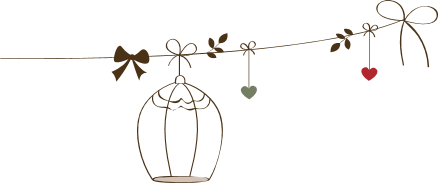 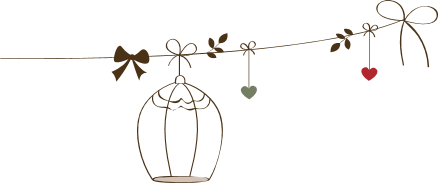 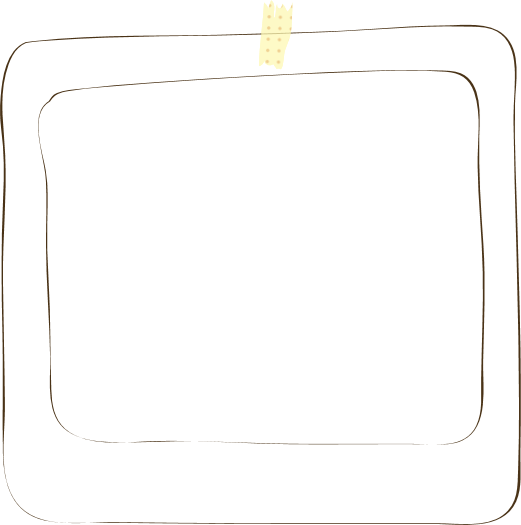 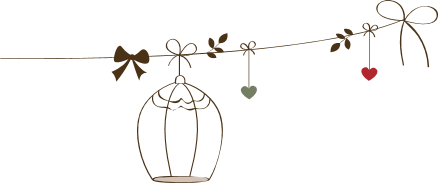 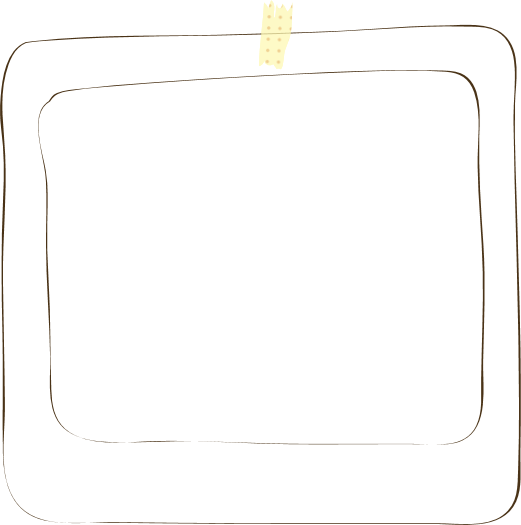 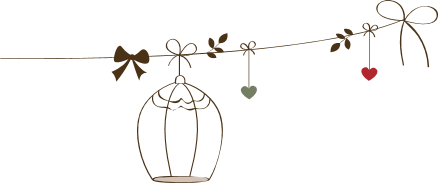 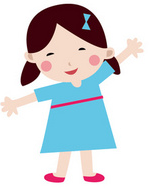 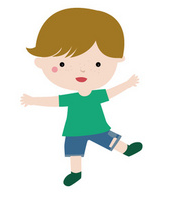 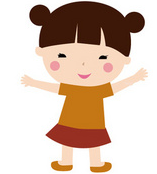 Why are rules important?  
Keep us safe
Gives us more time to learn
Makes class enjoyable for all
Keeps tools, supplies and books in good condition
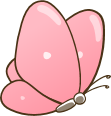 Library Rules
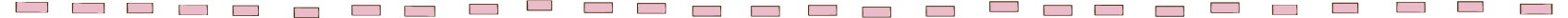 Be Respectful of Teacher 
& Others
Keep Hands, Feet, & Objects to Yourself
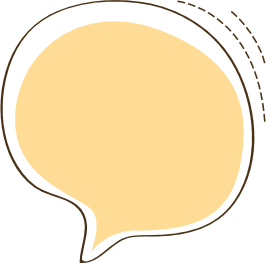 Make 
Good 
Choices
Raise Your Hand for Help
Listen & Follow Directions
Sit in Chairs Correctly
No Food or Drinks
Use Tools Correctly
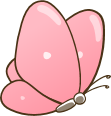 Consequences
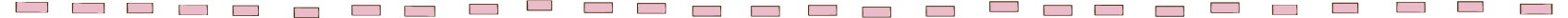 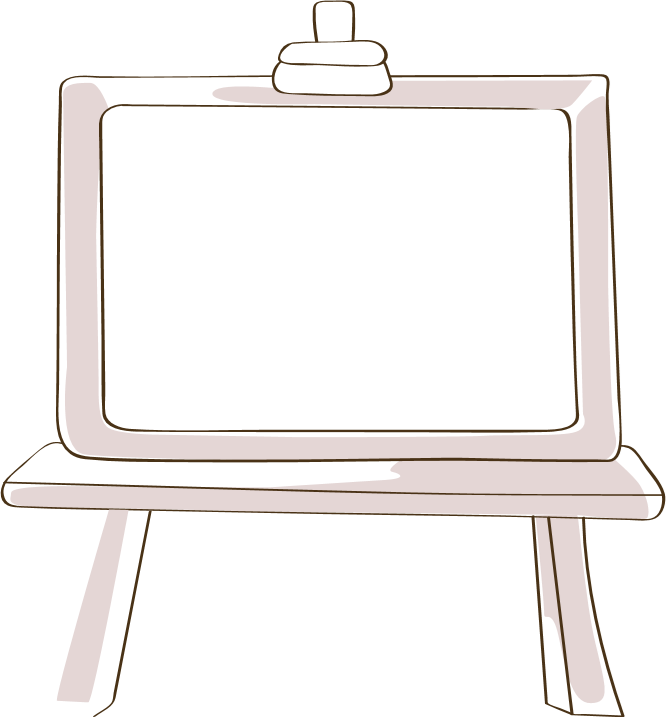 Seat moved or sent
 to another classroom
Call home
A
B
C
D
Time out with a 
writing assignment
Loss of privilege
Points are added or subtracted in Class Dojo every day for everyone.
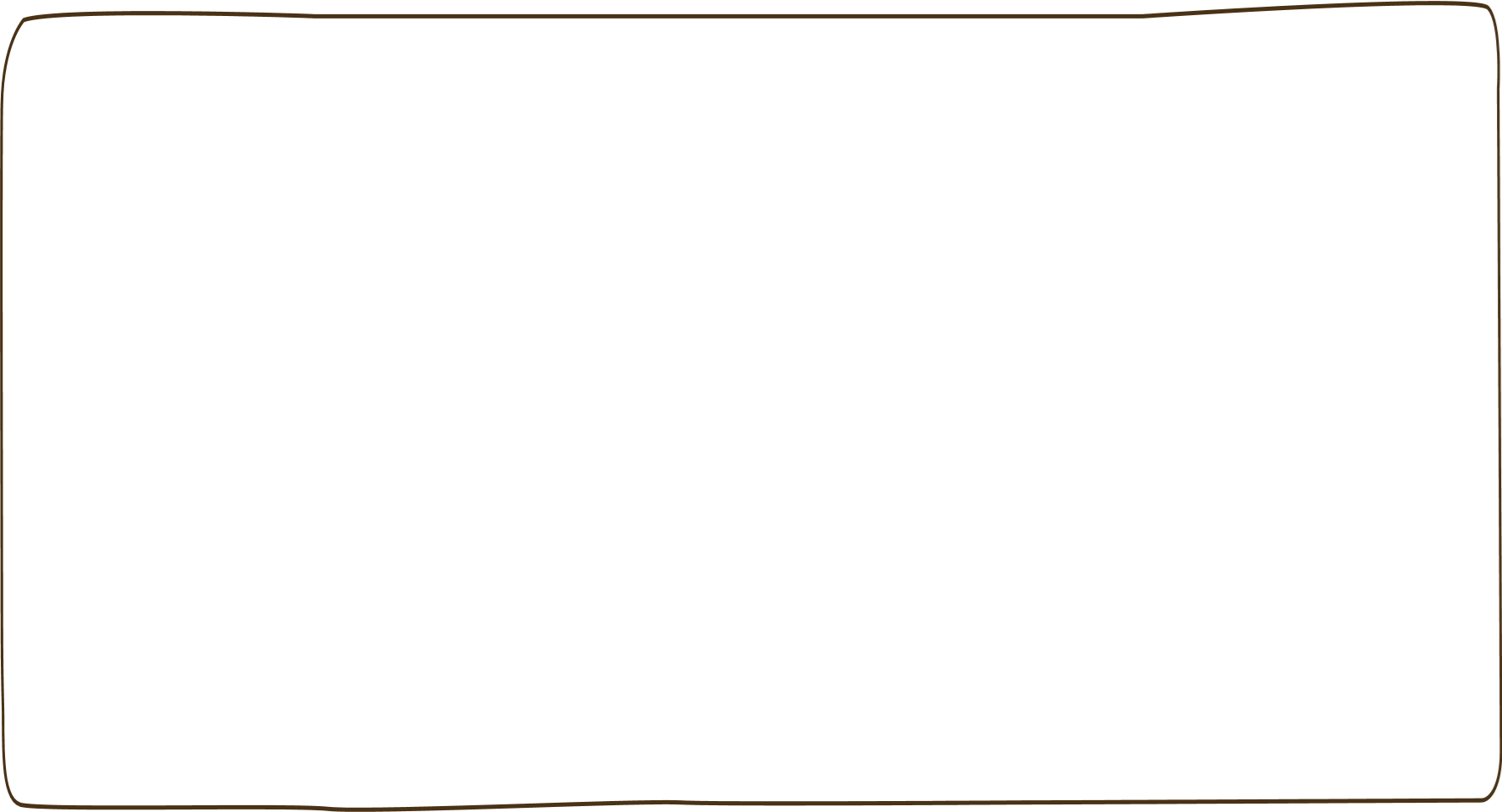 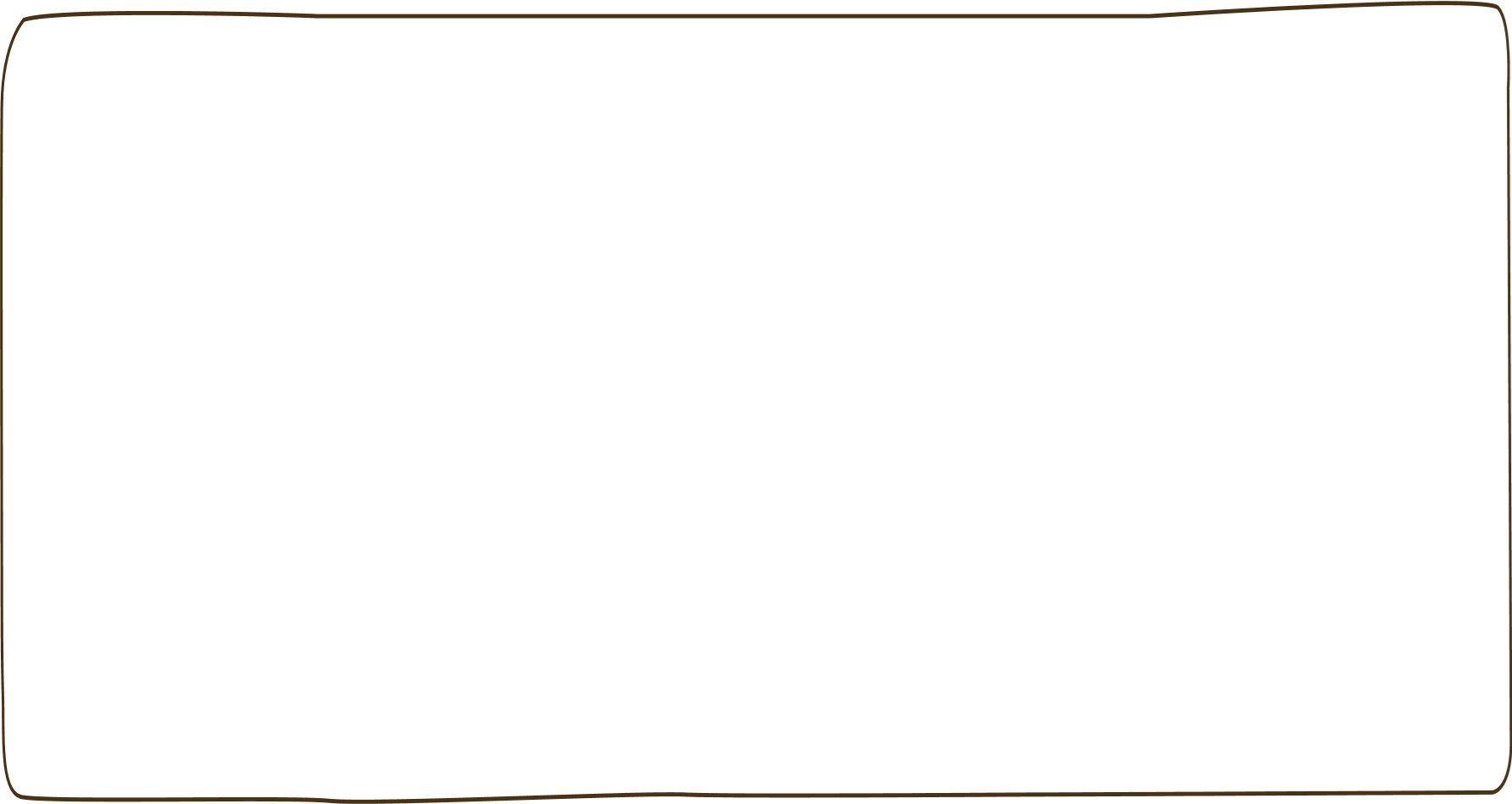 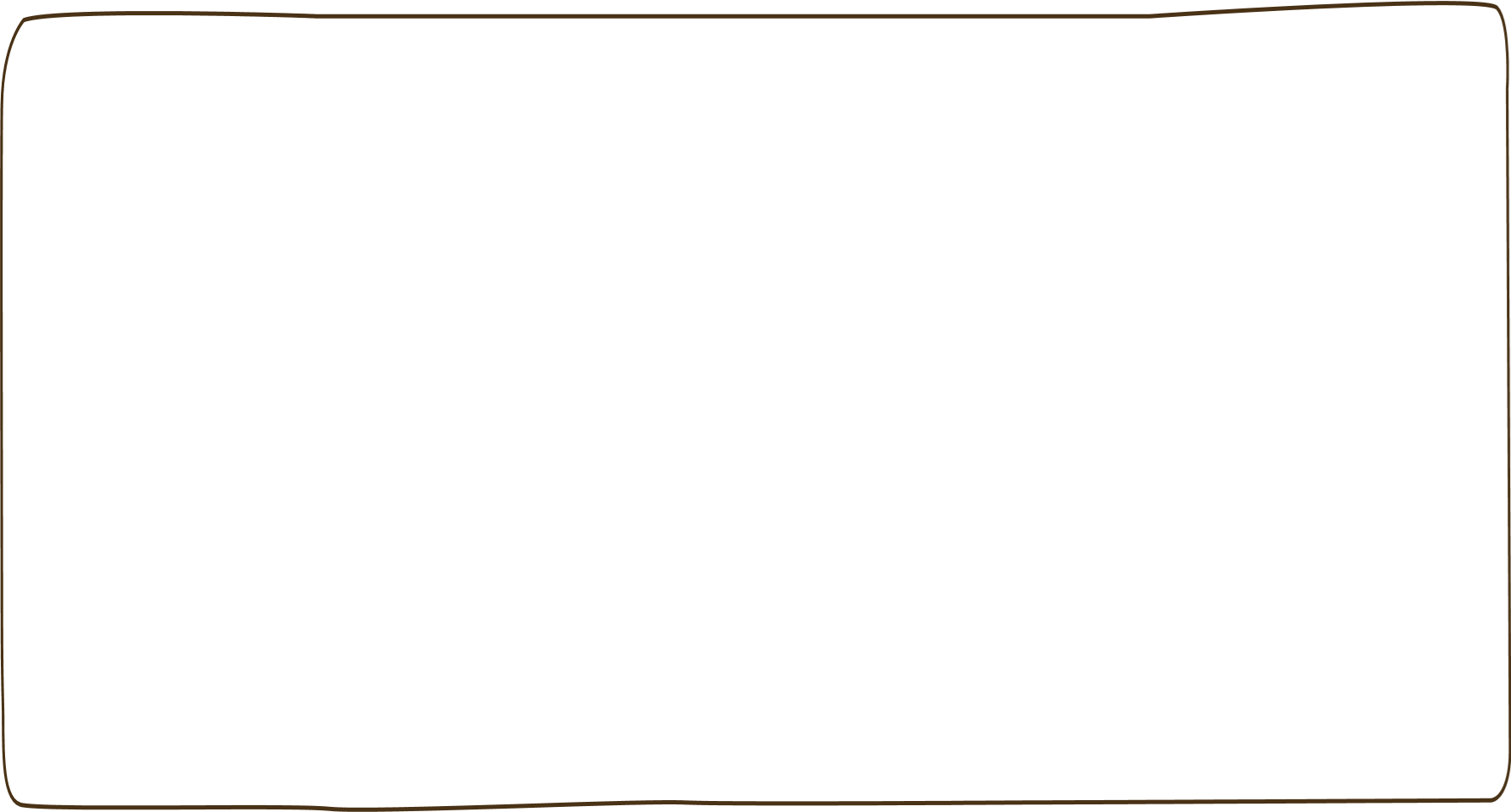 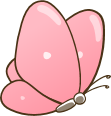 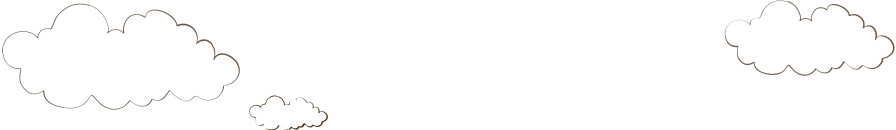 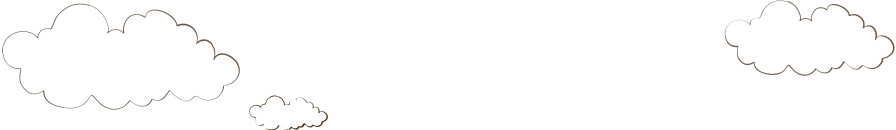 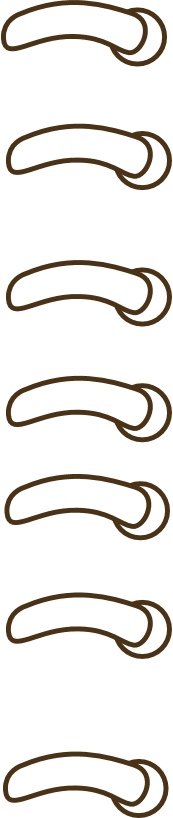 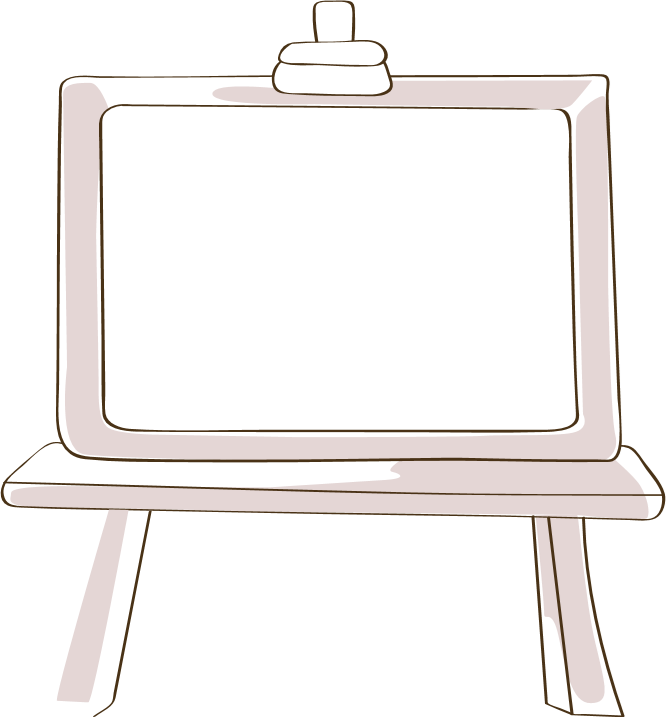 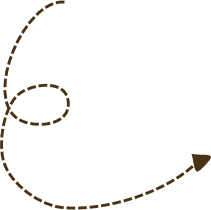 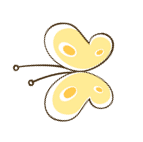 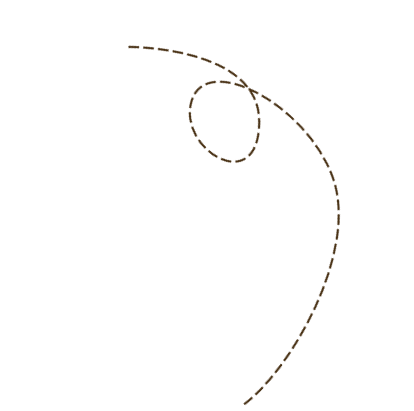 Book Care
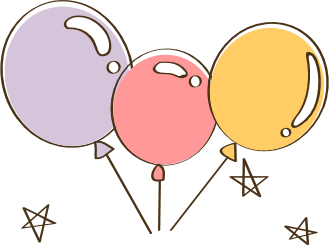 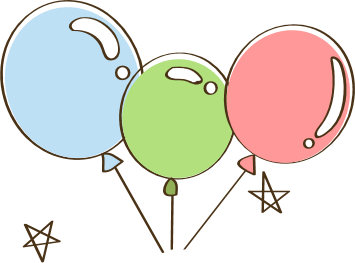 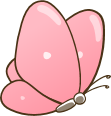 Book Care
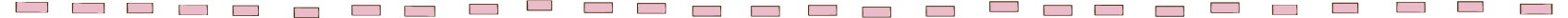 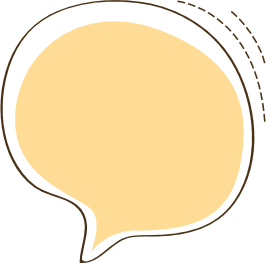 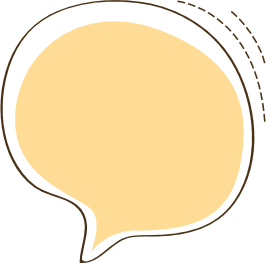 #1
#3
Keep books away from 
pets and babies
Use clean hands
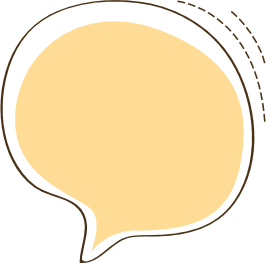 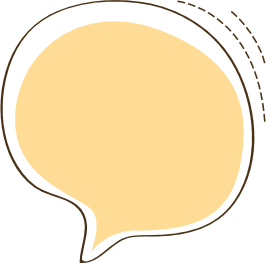 Use your shelf marker
No food or drinks
#2
#4
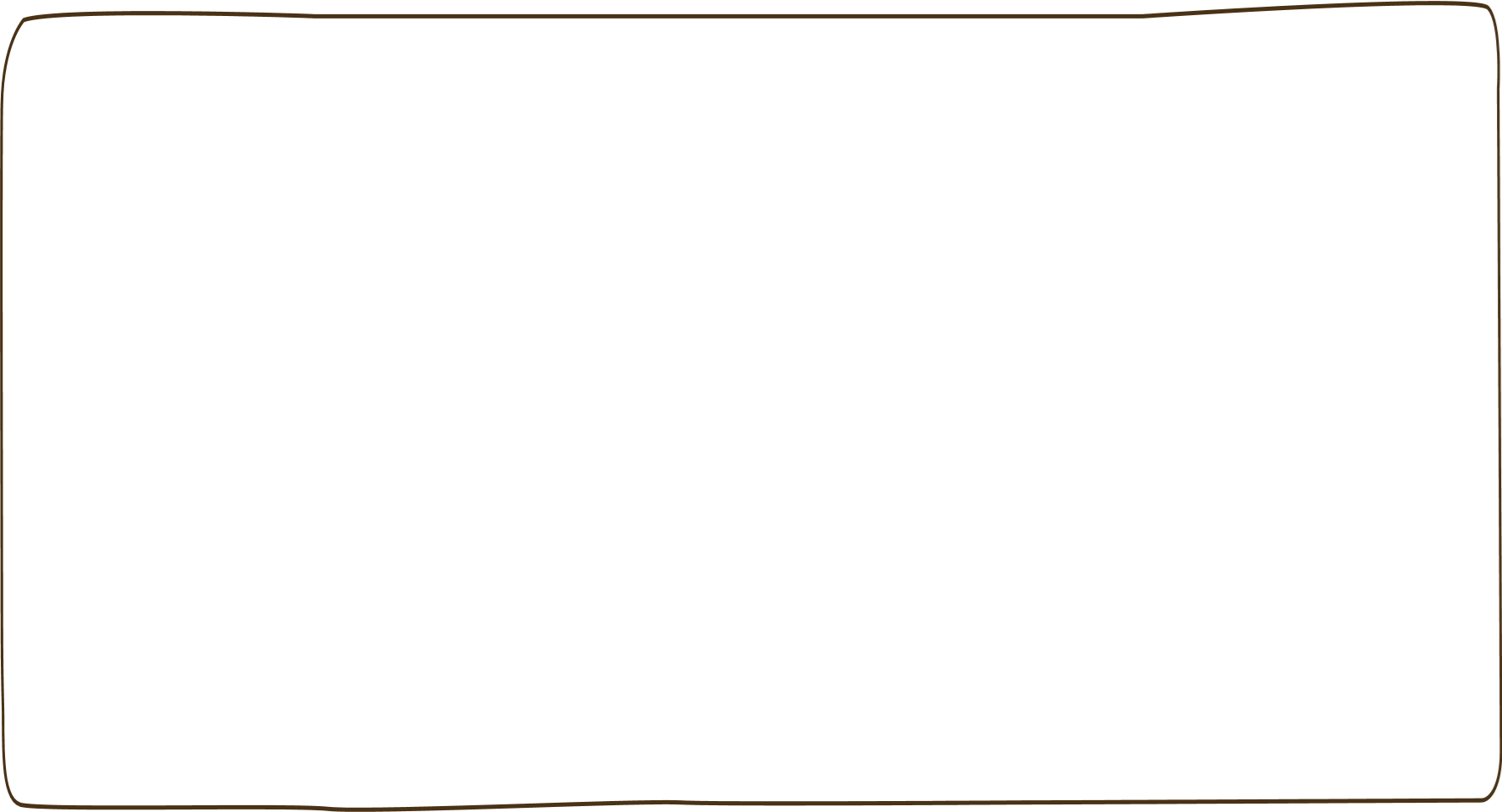 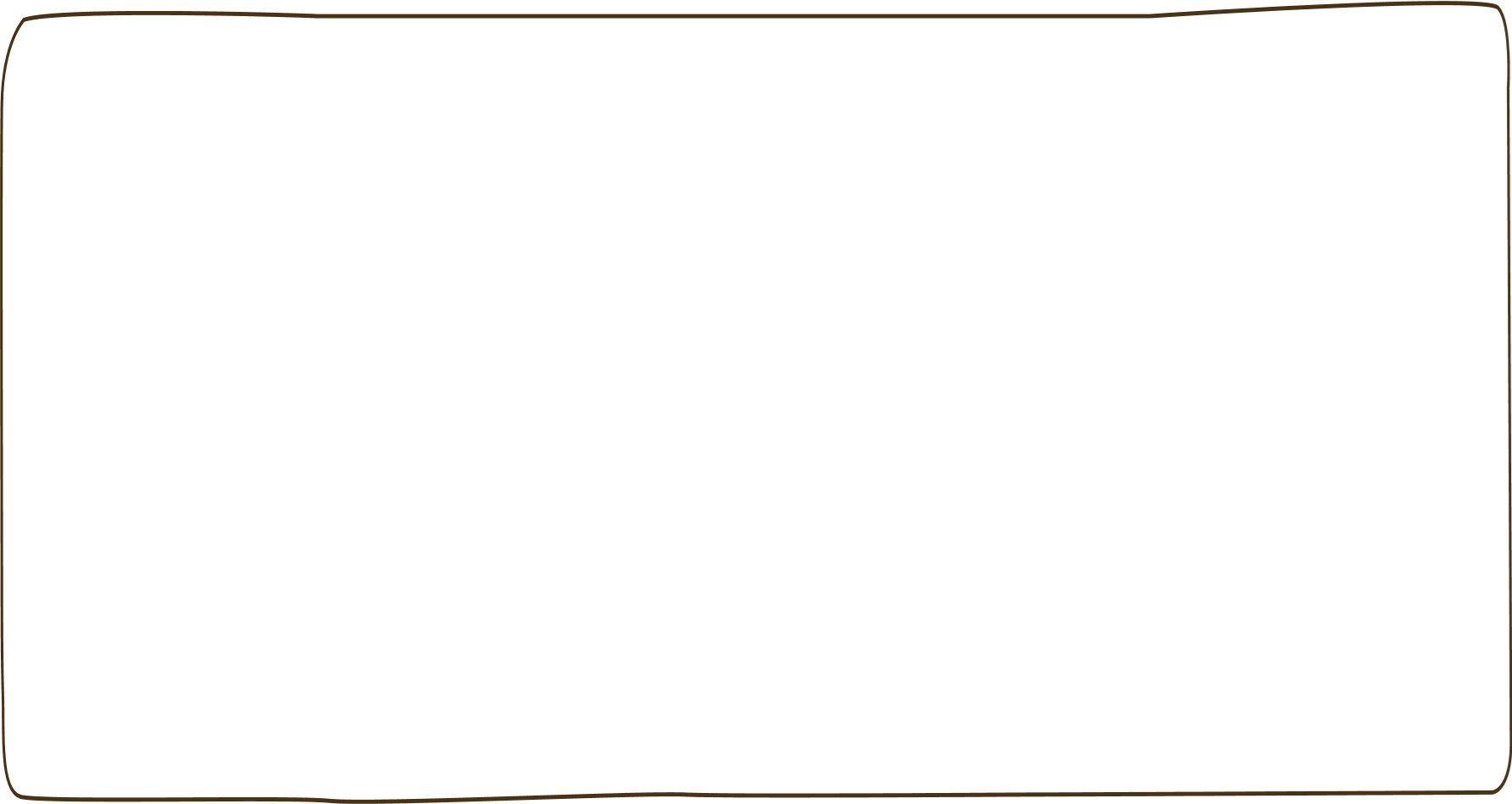 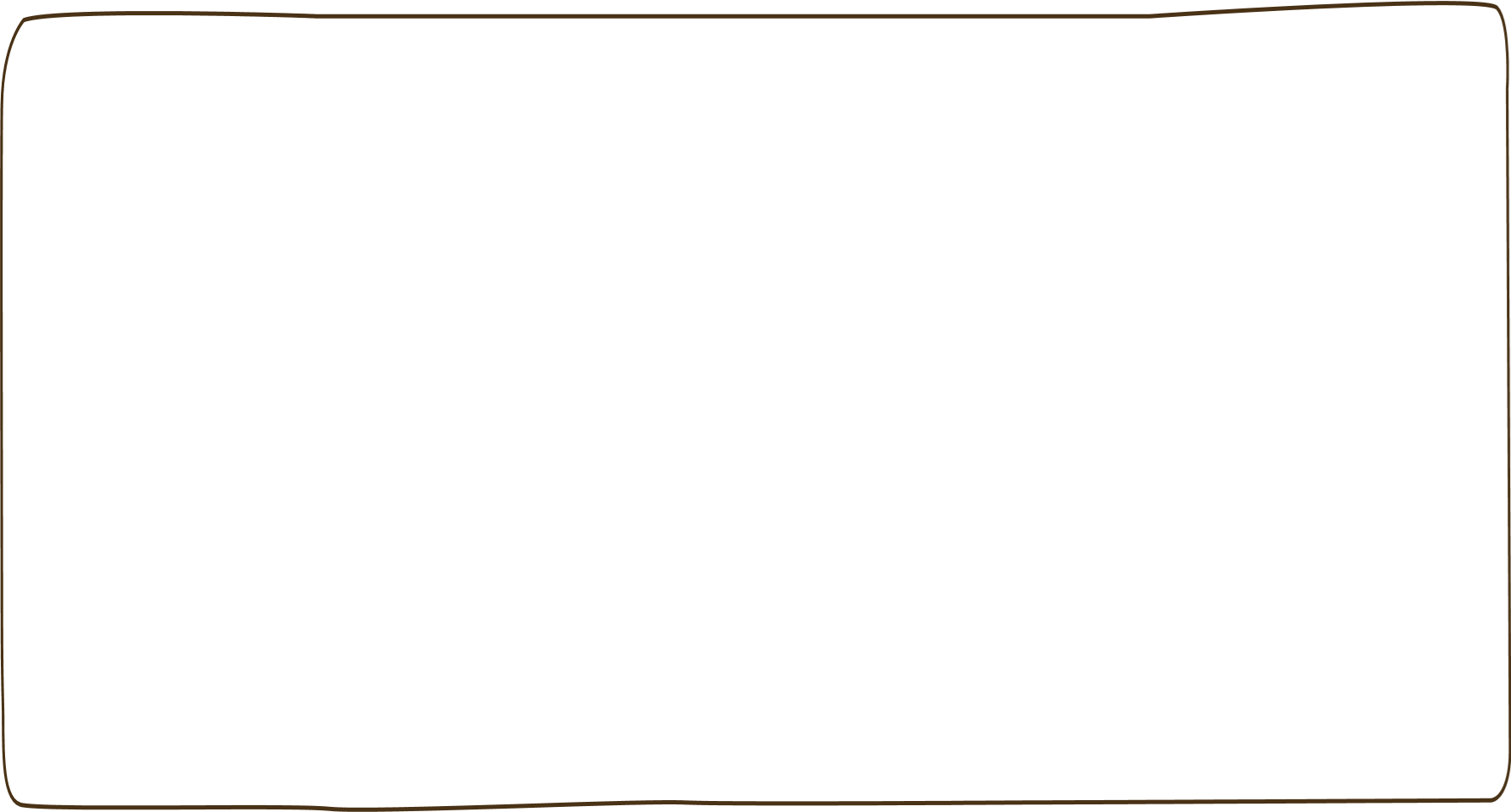 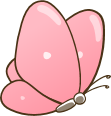 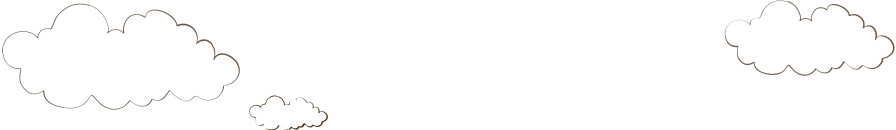 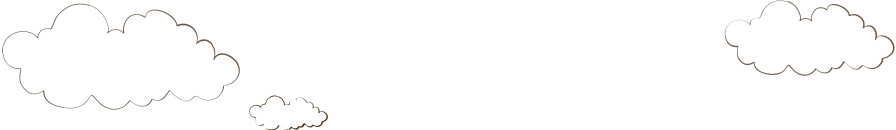 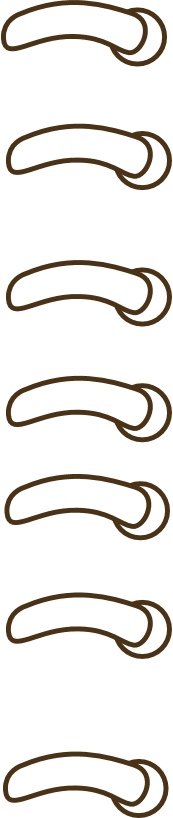 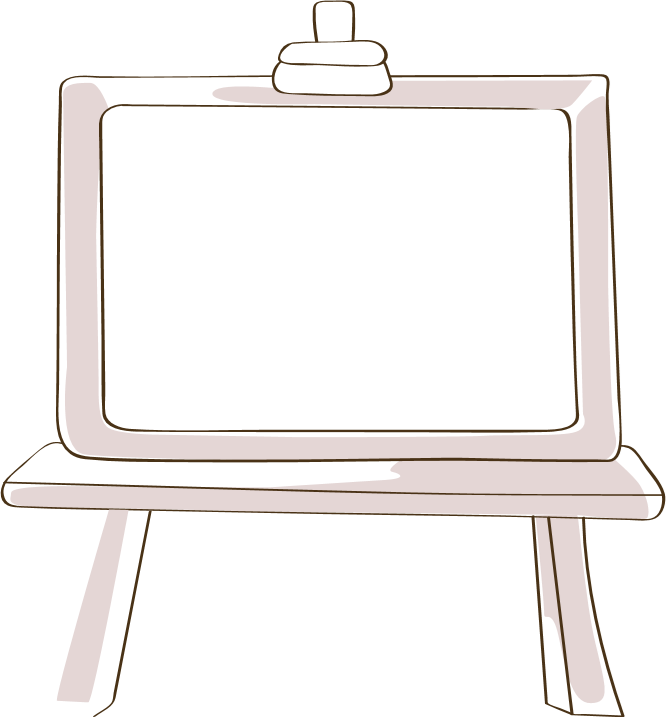 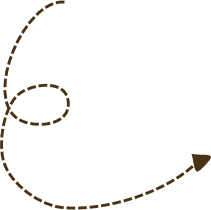 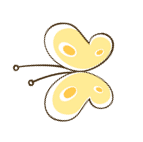 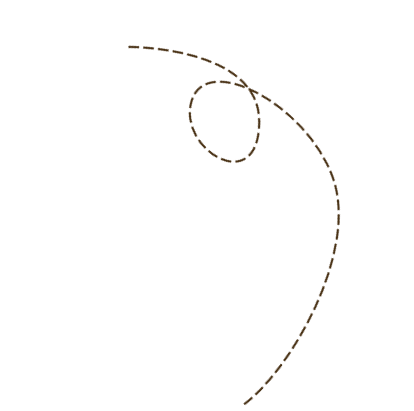 Seating
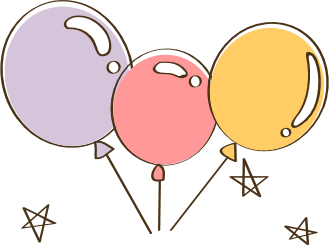 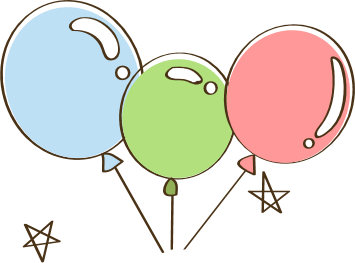 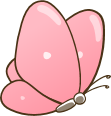 Seating
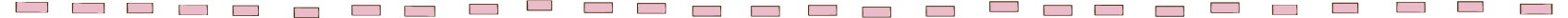 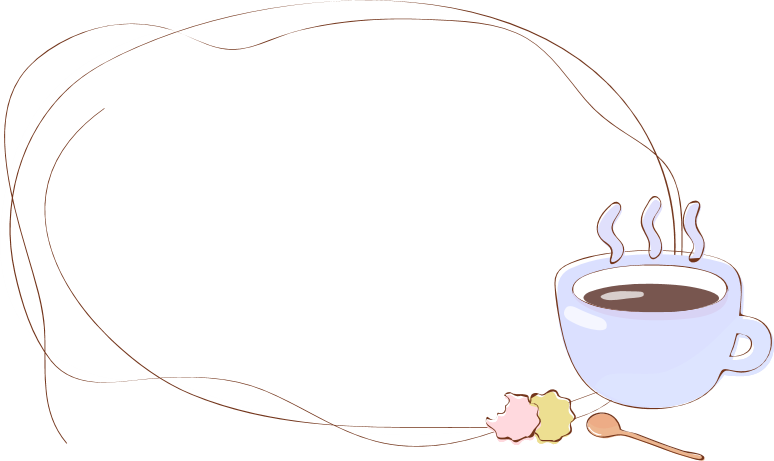 Assigned seating at tables with a number.
You must remember your table # and seat color.
Every seat has a color – red, yellow, blue and green.
Colors will be given jobs, or colors or tables will be sent to centers or stacks.
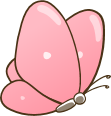 Seating
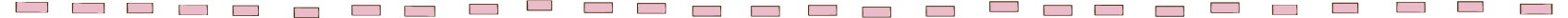 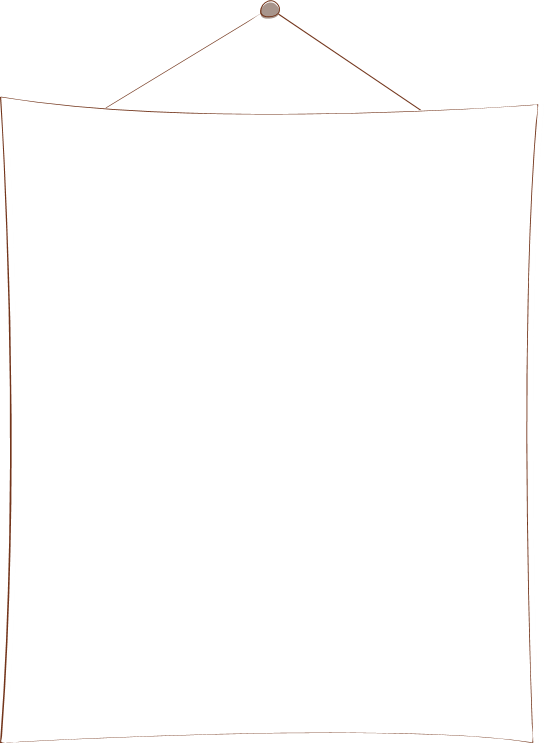 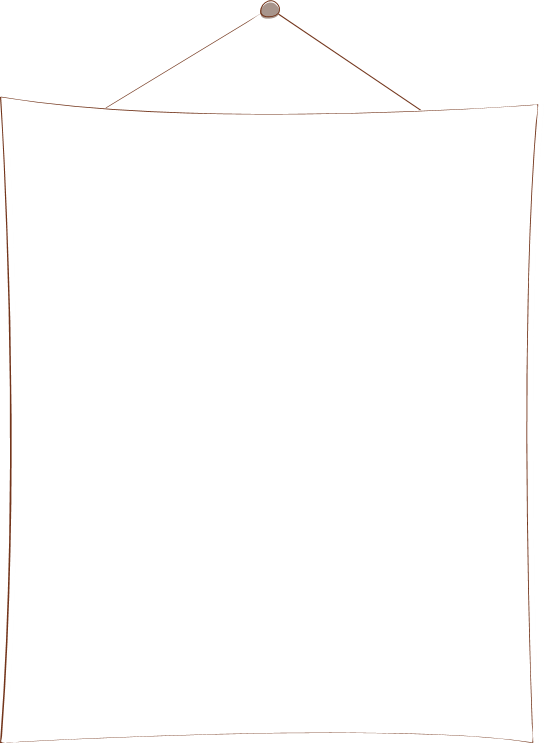 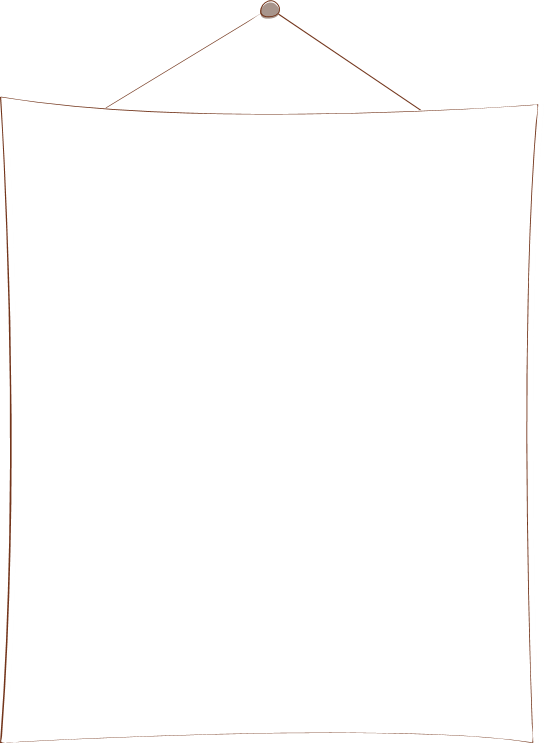 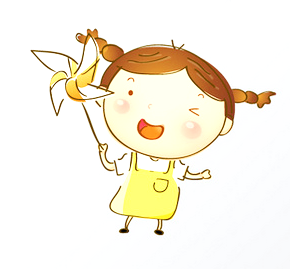 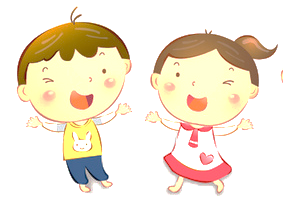 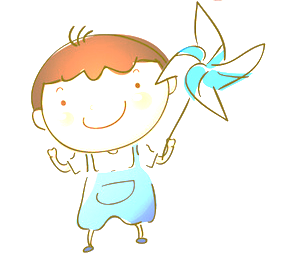 You must be kind.
Your table is a team.
You must work together.
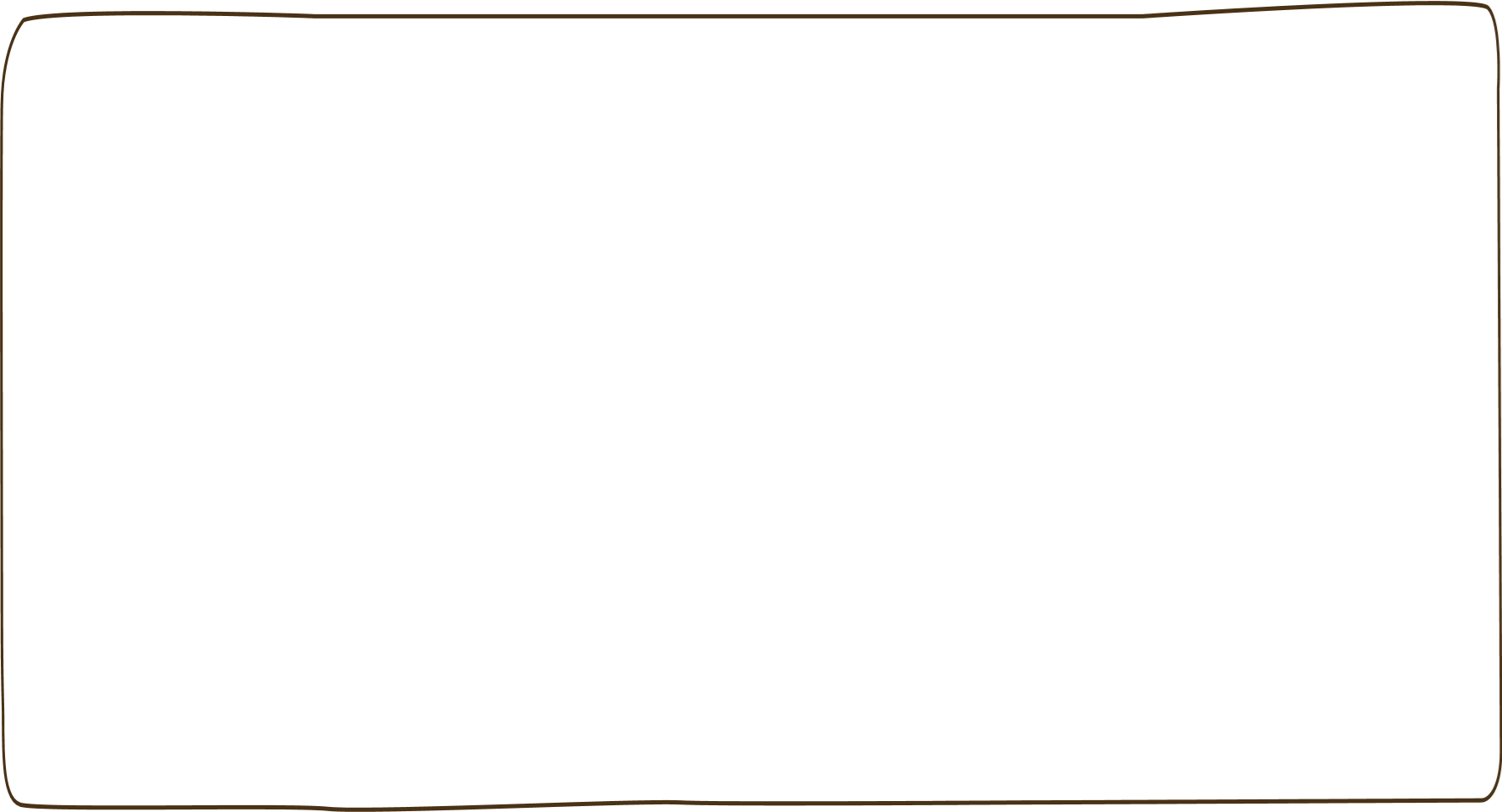 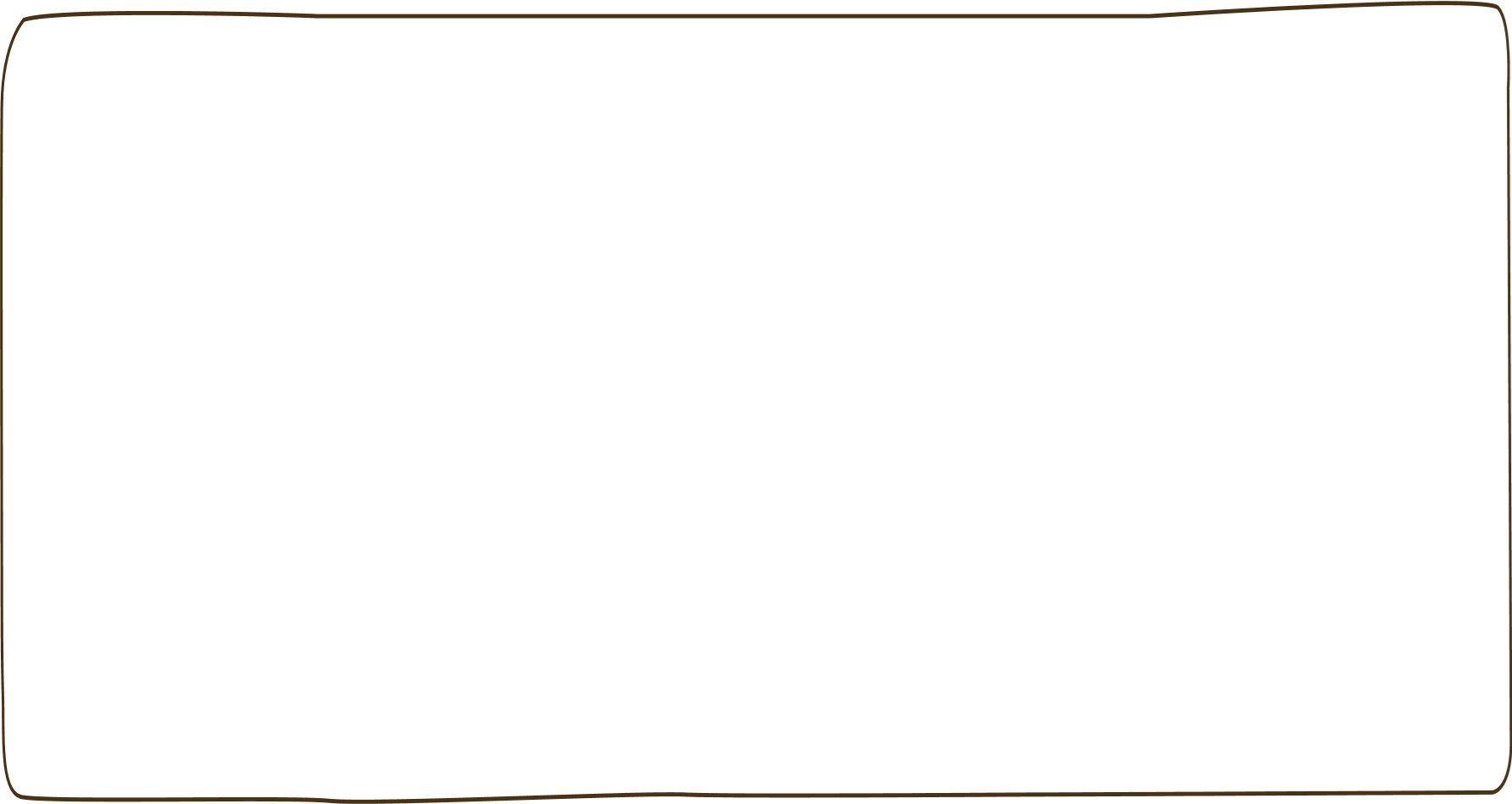 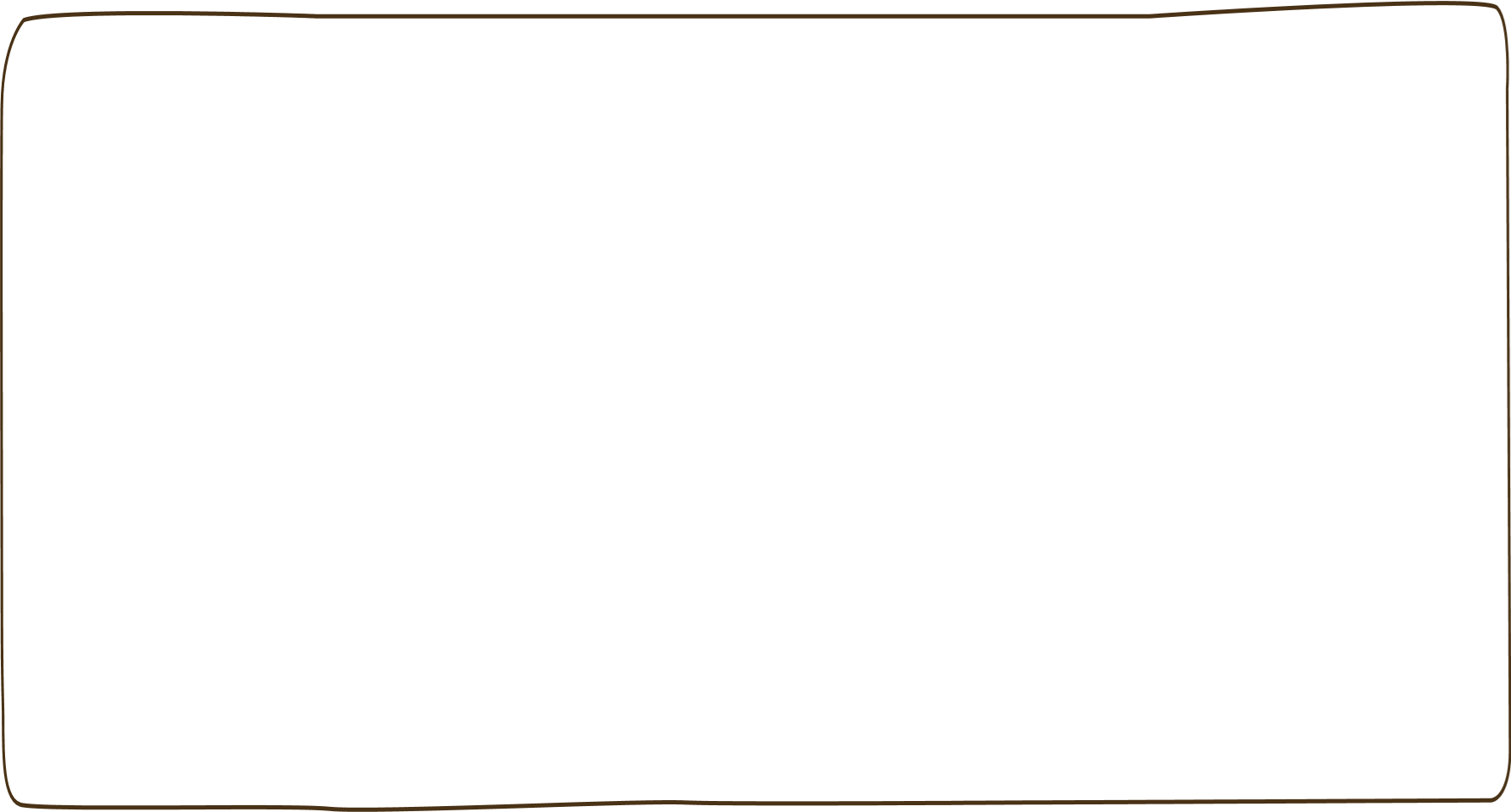 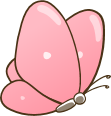 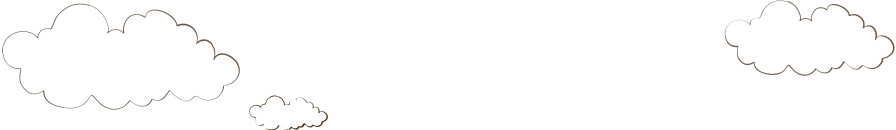 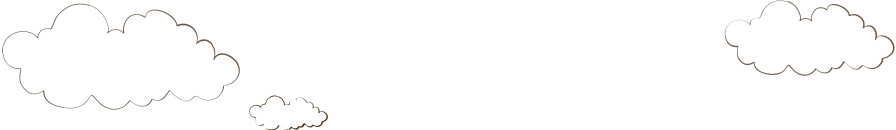 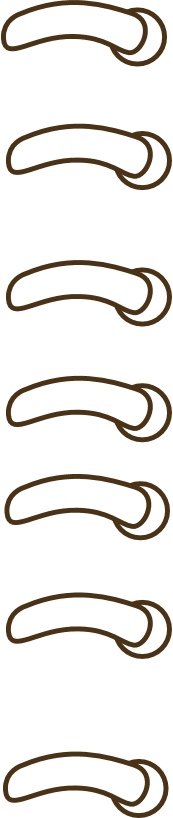 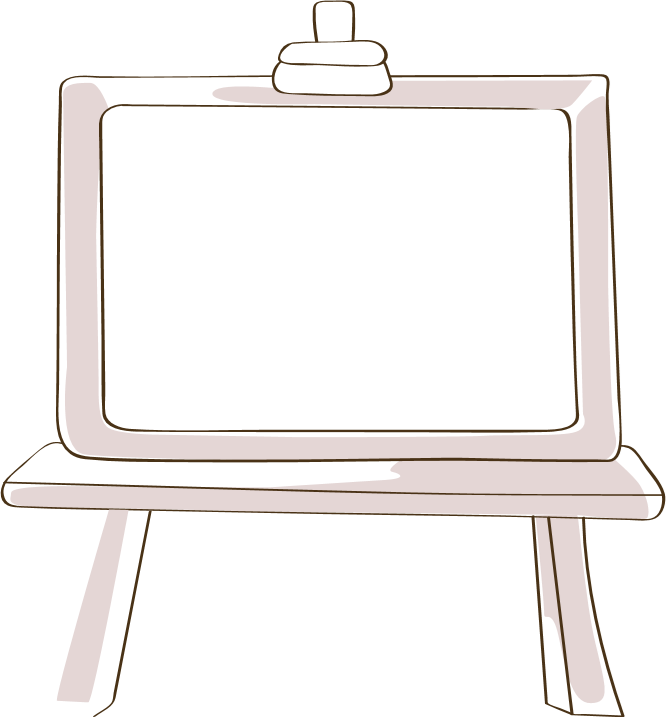 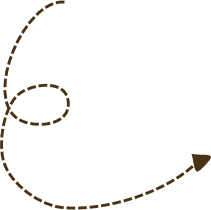 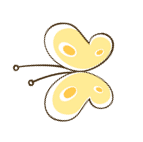 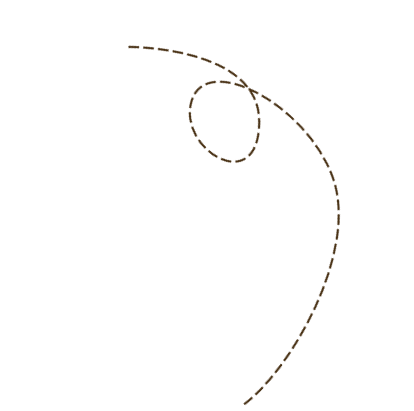 Supplies
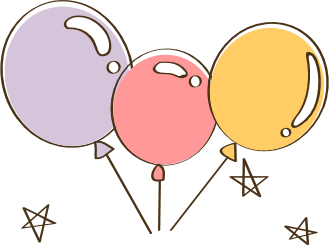 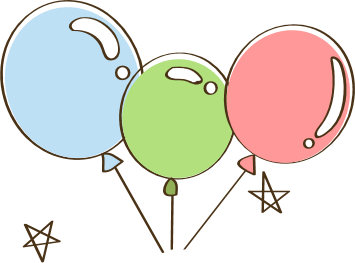 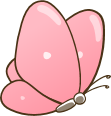 Supply Caddies
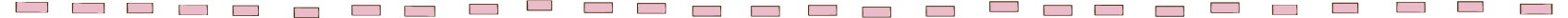 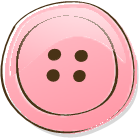 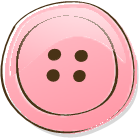 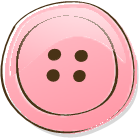 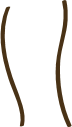 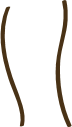 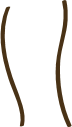 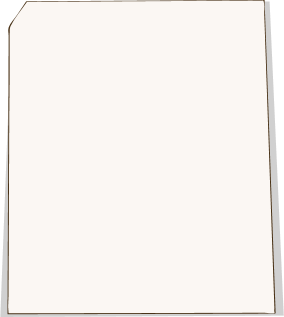 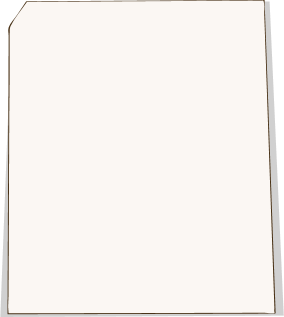 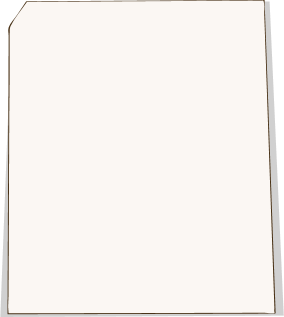 Caddies contain:
crayons, scissors, glue sticks, glue, pencils, markers, colored pencils, and an eraser.
All supplies must be handled with care and put away CORRECTLY.
Each caddie has an assigned table.
03
01
02
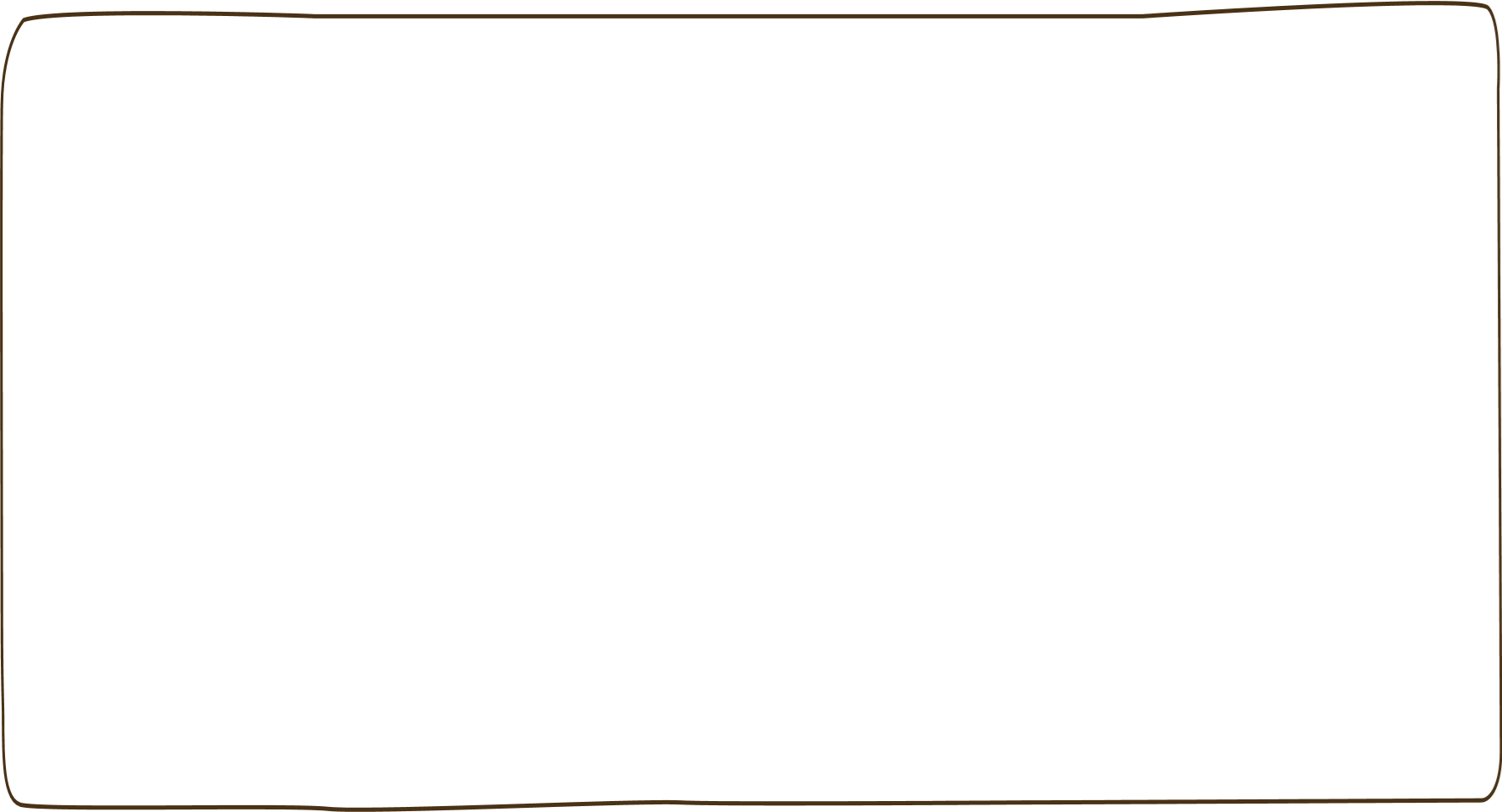 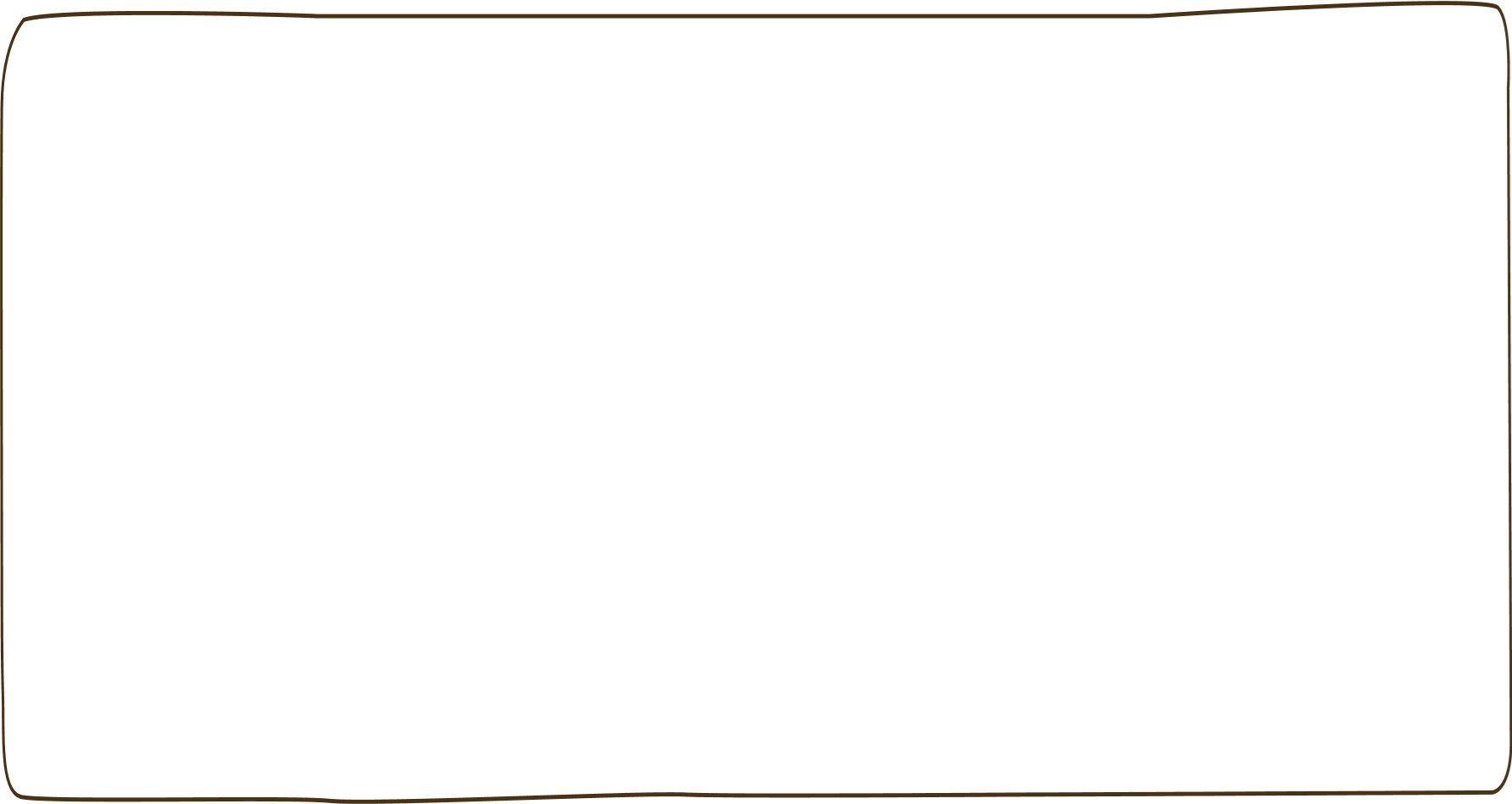 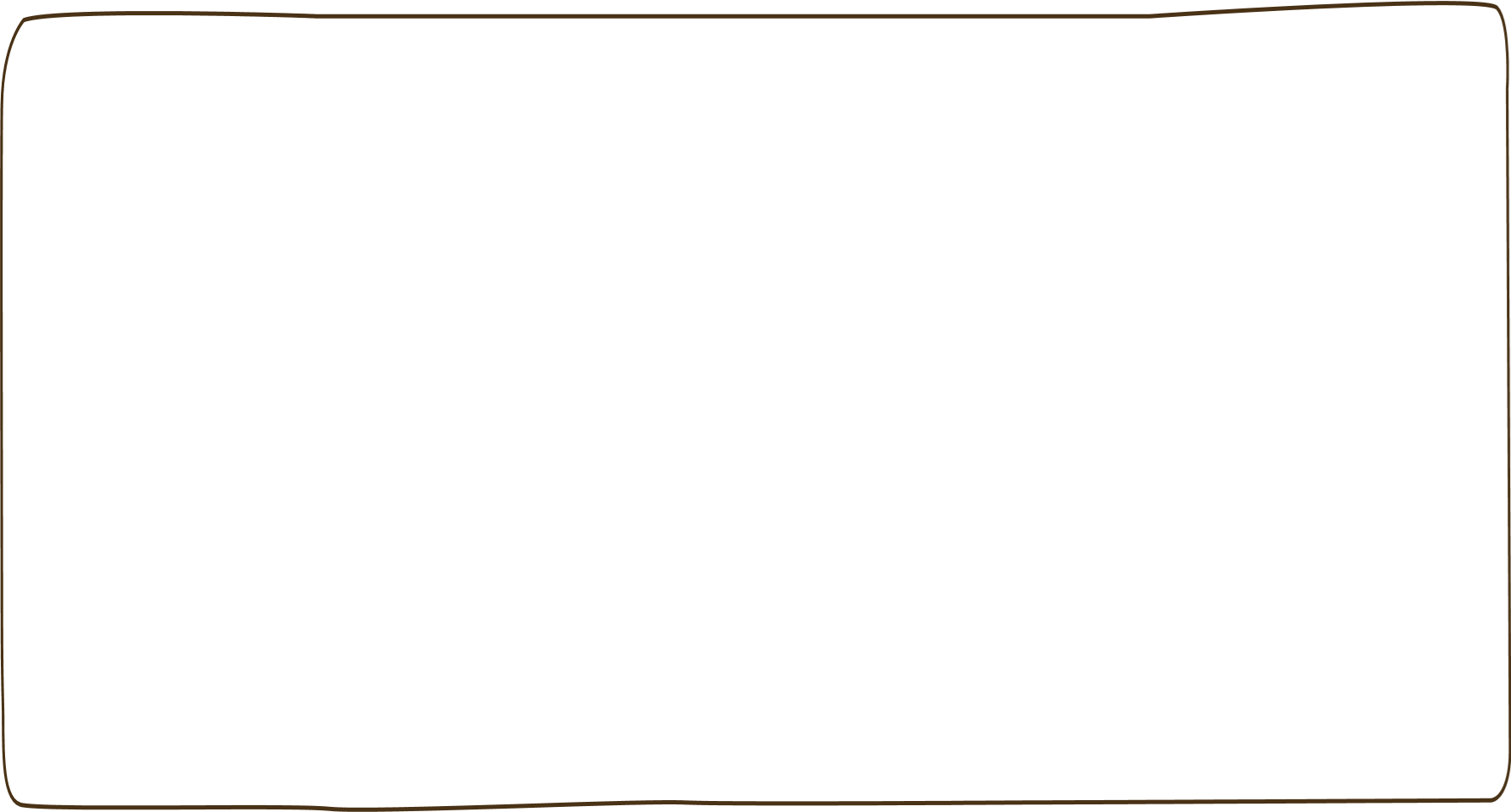 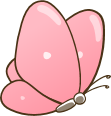 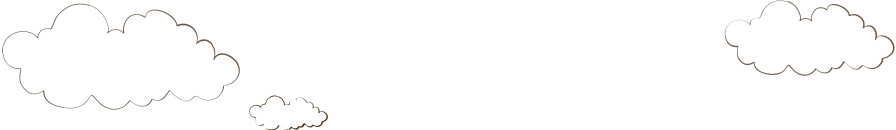 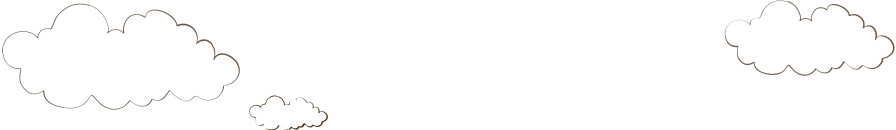 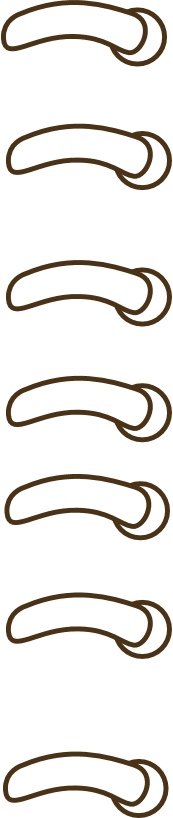 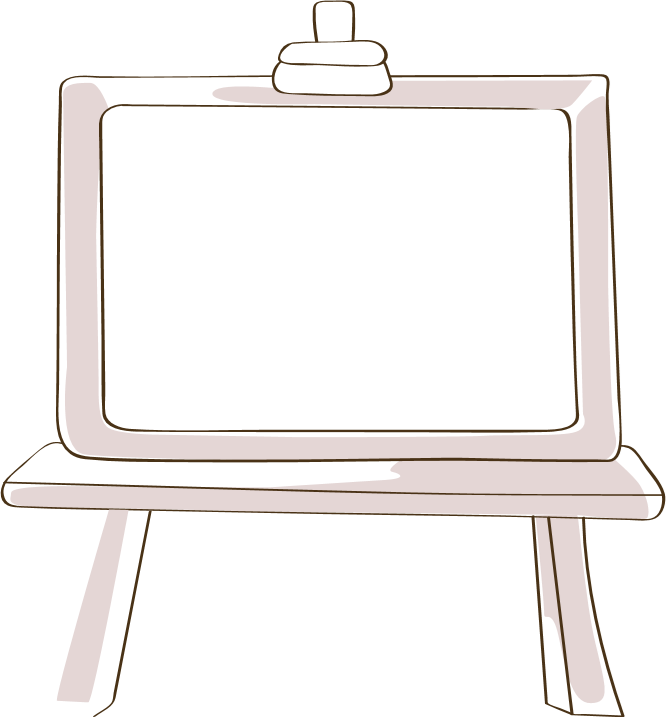 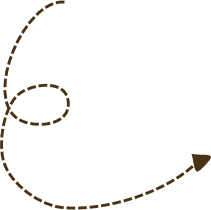 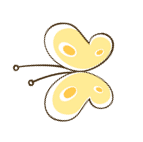 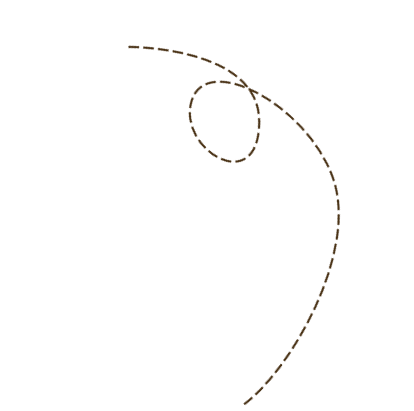 Centers & Activities
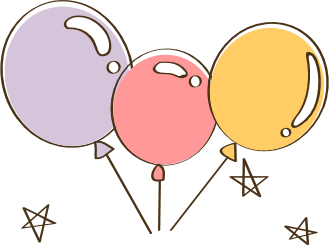 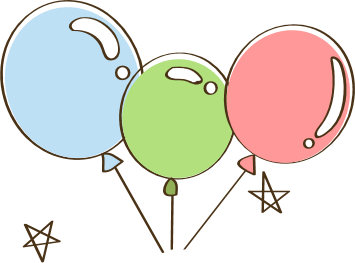 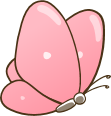 Center Examples
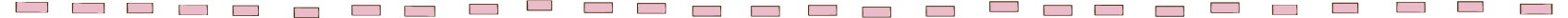 A
B
C
D
Reading
Technology
STEM
Craft
Find a quiet spot to read or read with a buddy.
Play a game about Internet safety and being a good digital citizen.
Build a bridge like the one in the story Three Billy Goats Gruff.
Make a Cootie Catcher game.
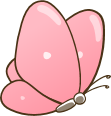 Centers
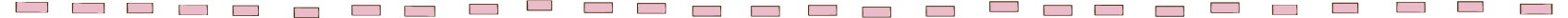 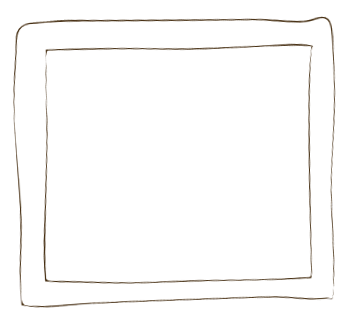 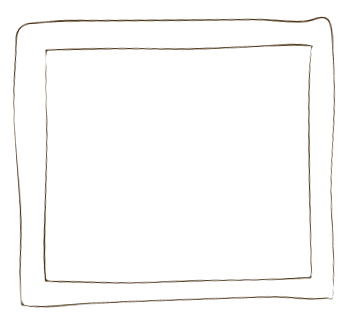 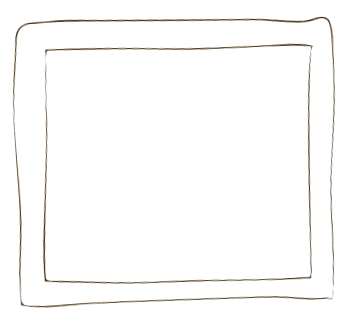 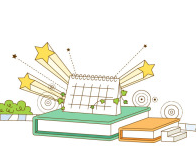 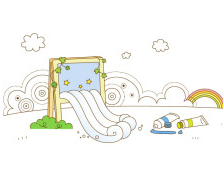 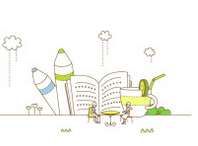 A
B
C
After lesson and activity, everyone rotates through the different centers.  This is also the time to check out books by color or table #.
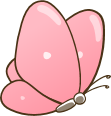 Centers
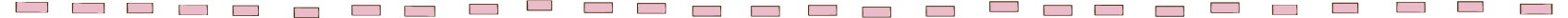 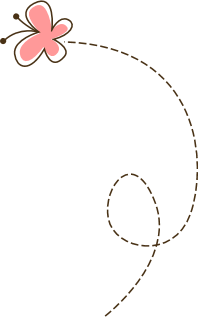 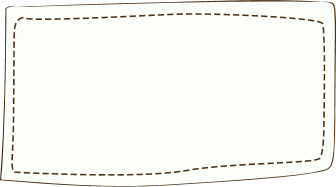 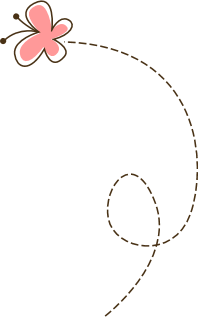 Follow directions and complete the center activity.
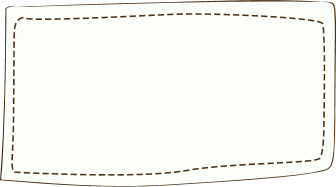 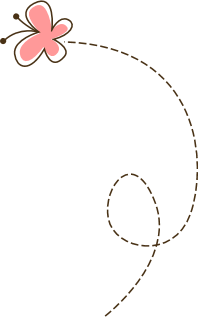 Take care of supplies and clean up after yourself.
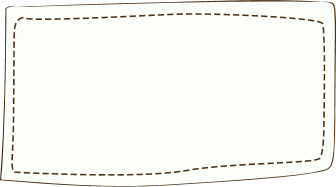 Make good choices and be kind to others.
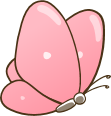 Checking Out Books
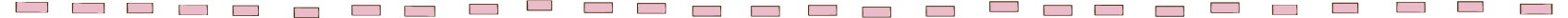 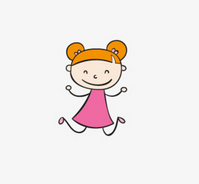 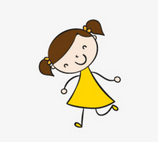 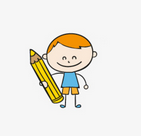 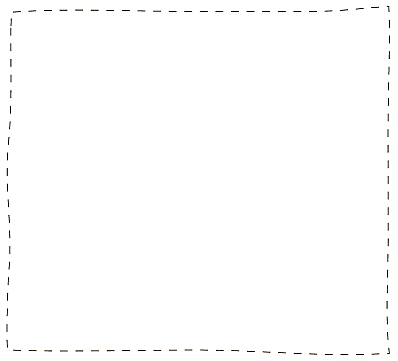 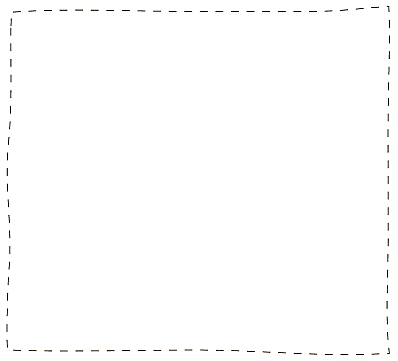 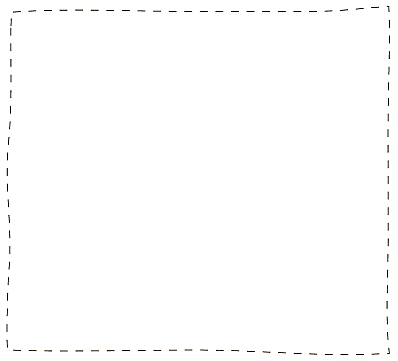 You will learn how to search for books on Destiny.
You will learn to use a shelf marker and keep books in order.
You will learn to check out books yourselves.
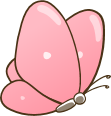 Coming to the Media Center on Your Own
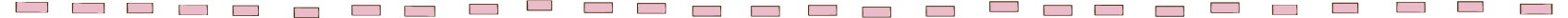 Get trained to check out and show me you can do it right.
Only pairs and small groups may come, and you must make good choices.
Make 
Good
Choices
Ask the teacher if you can come down to check out a new book during weeks you don’t have media class.
Check out a book correctly and leave my other class alone.  If you don’t you will lose privileges.
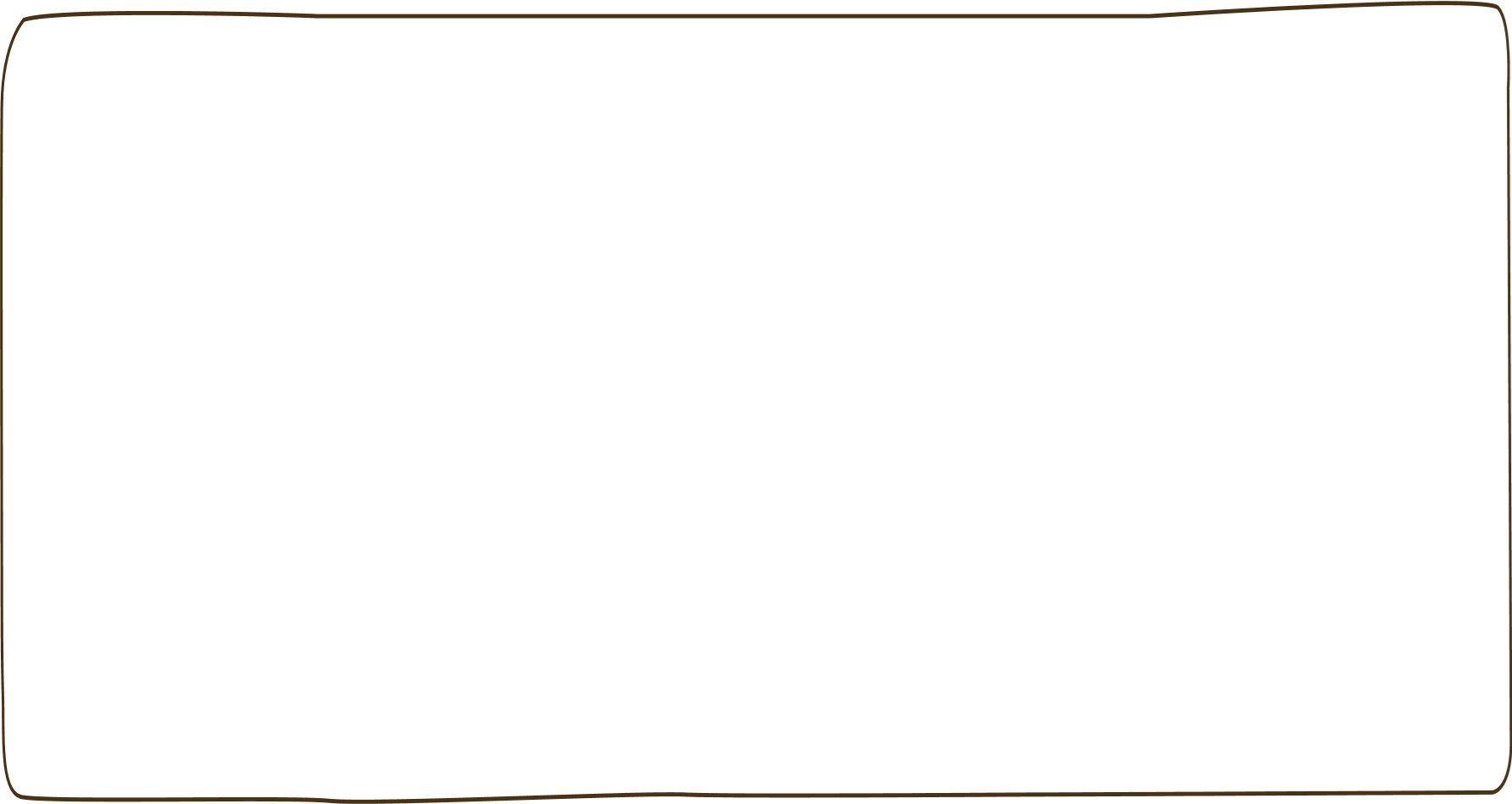 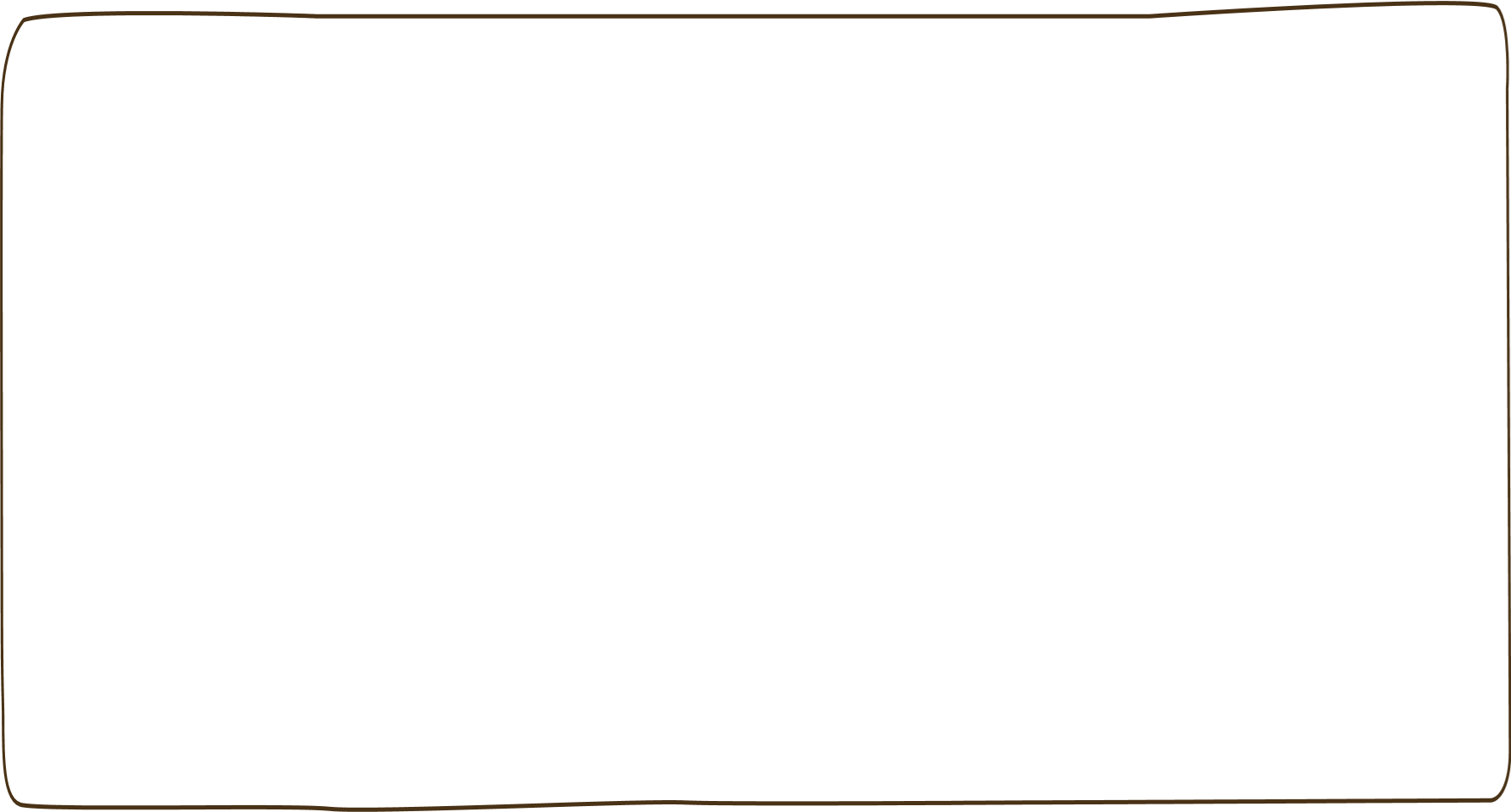 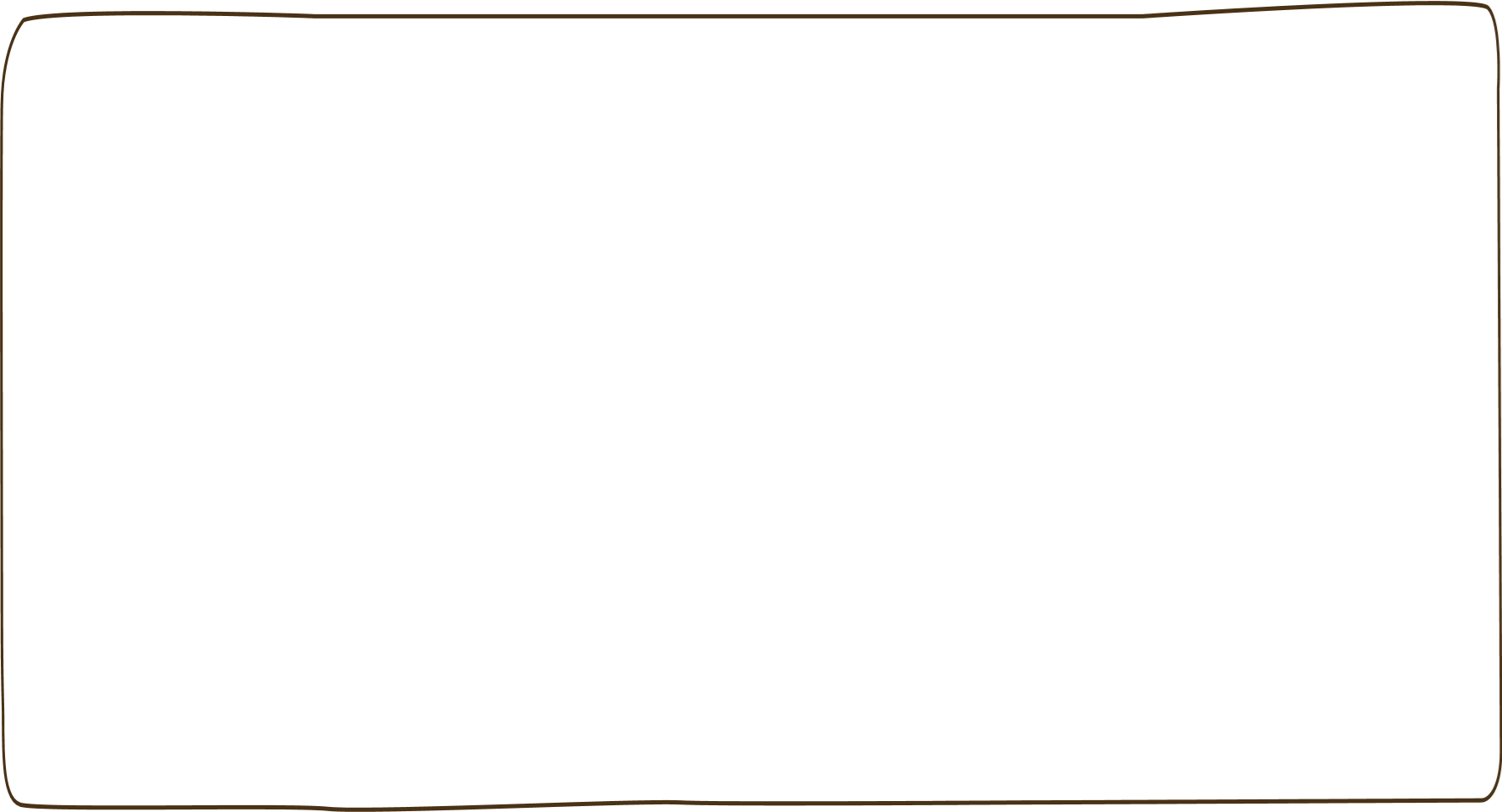 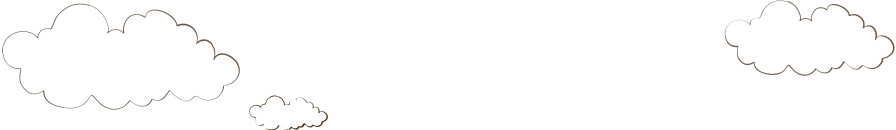 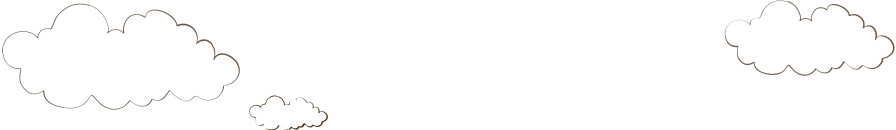 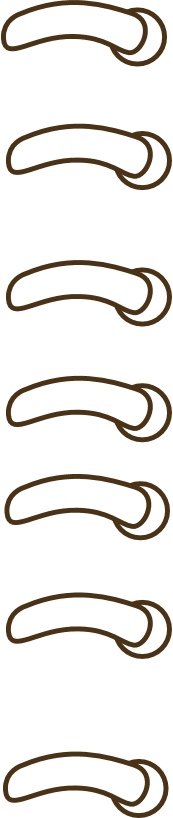 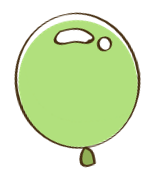 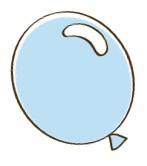 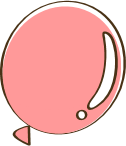 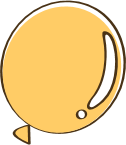 2
0
2
4
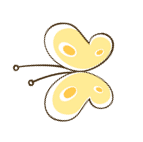 Now it is time to practice.

The sooner you master the rules and procedures, the sooner we get to do fun stuff.
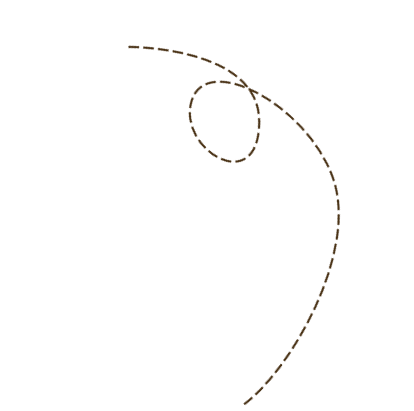 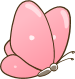 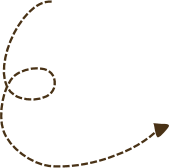 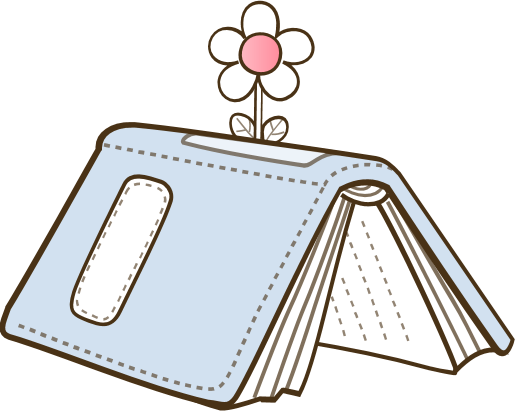 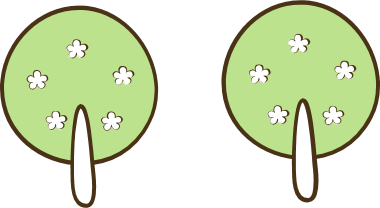